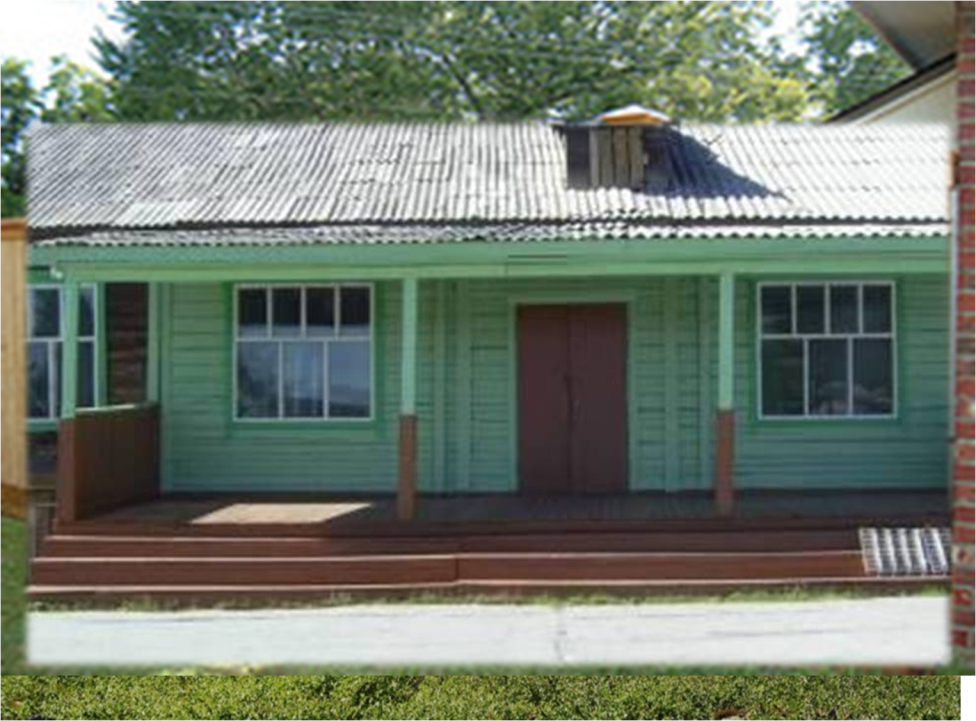 Электронный атлас
«История Маловской школы»
Историческая справка
Директора 
Учителя 
Выпускники восьмилетней школы
Выпускники  средней школы
Медалисты
Гордость школы
Историческая справка
В поселке Маловский начальная школа открылась в 1938г. Заведующим школы был Леонов  Фёдор Никанорович, а учительницей – Летова (Штукарёва)  Федосья Ильинична.  Пионервожатой в это время была Жанфу Юлия Васильевна.   А учеников пришло в школу всего  17.  Начальная школа работала в одну смену.
  	 С 1940 года учительницей работала Софья Дмитриевна Иванова, а заведующим был  Демиденко Савелий Яковлевич.  
   После пристроя классной комнаты в 1952 – 53 гг. стало в поселке Маловске  пять классов. Учителями 50-х годов были: Пономарева Е.И.,  Иванова С.Д.,  Юзвак Т.Н.,  Шмелёва Г.О., директором школы была  Пономарёва Е.И.  
В 1953г. открылся шестой класс, а в 1953-54 учебном году седьмой класс.
В 1954г. было построено ещё одно здание, директор школы – Гатапов  Цыбик  Гамбоевич.
С 1960 года директором уже восьмилетней школы работает Герасимчук Иван Павлович. В эти годы в школе был создан музей под руководством учителя географии Герасимчук Елены Макаровны. Музею выделили небольшую комнату, в которой был собран материал, весь материал разделили по разделам .
  Первыми в районе в 60-е годы стали проводить военно-спортивную игру «Зарница», затем эта игра стала районной. Наша школа неоднократно занимала первые места. Очень интересно проводилась тимуровская работа. Артистов Маловской школы знал весь район. В художественной самодеятельности участвовали и учителя и ученики.
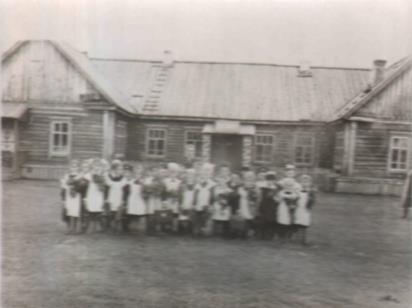 С 1976года директором Маловской восьмилетней школы была Трухина Нина Никитична. С 1982 года школа стала средней. С этого момента было выпущено 580 учеников. 
 Из них с золотой медалью закончили 7 человек, с серебряной медалью 26 человек. Первыми медалистами были выпускники 1987 года: Маханов Андрей и Белов Сергей. 
  С 1987 года директором школы работал Александр Лайдапович Самбуев. При нём школа достигла высоких результатов:  была организована работа центров по интересам, улучшена материально-техническая база. 
  В 1988 году бригадой из артели «Рассвет» был сделан пристрой на несколько классных комнат.
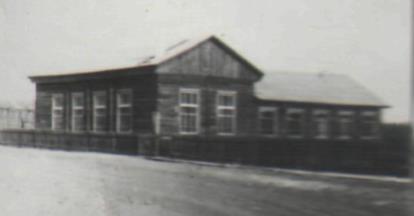 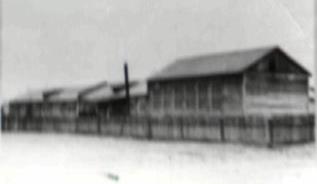 В 1989 году приобретён комплект оборудования для компьютерного класса. В 1989 в здании старой школы начинает работать автокласс. 
   С 1992 года директором школы работает Немакина Людмила  Петровна. 
В 1994 году старательской артелью «Искра» было построено новое здание автокомплекса, который считается одним из лучших в республике.  Несмотря на трудные условия, в которых оказалось народное образование, учителя нашей школы под руководством директора продолжают творчески работать.
  В 1996 года проходило лицензирование школ района. Наша школа защитилась по первой категории и получила лицензию на право ведения образовательной деятельности .
В 2004 году школа стала лучшей школой района.
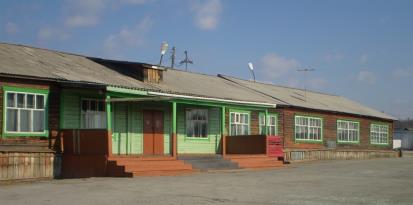 С 2005 года директором школы стала Скосырская Татьяна Гурьяновна. В 2006 году школа получила статус   республиканской экспериментальной площадки. В 2007 году школа стала победителем в национальном проекте № 2. В феврале 2007 года школа получила статус Районной экспериментальной площадки. в 2012 году победила в республиканском конкурсе и получила статус «Республиканская стажировочная площадка по реализации национальной образовательной инициативы «НАША НОВАЯ ШКОЛА». Начиная с 2006 года,  выпускники школы  показывают лучшие результаты в районе по русскому языку, по математике, обществознанию, истории, так  например в 2012 году средний тестовый балл по русскому языку составил 70, 5 балла, по математике 56,5, что на 15 баллов выше районного по каждому предмету. По обществознанию средний тестовый балл – 56,5 балла, что на 4,9 выше районного.
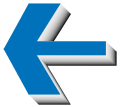 Директора школы
В 1938 г. 
Заведующим школы был 
Леонов  
Фёдор Никонорович
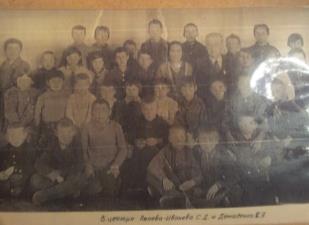 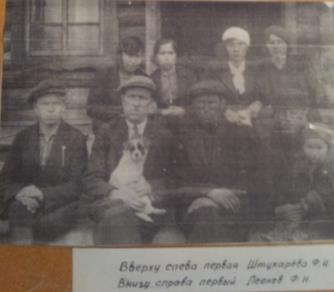 С 1940 года 
заведующим был  Демиденко Савелий Яковлевич.
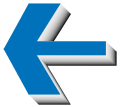 В 1952 – 53 гг. директором школы была  Пономарёва Е.И.  
В 1954г. директор школы – Гатапов  Цыбик  Гамбоевич.
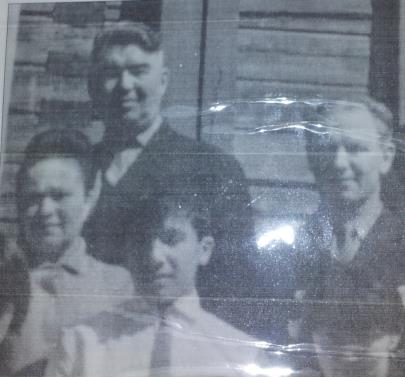 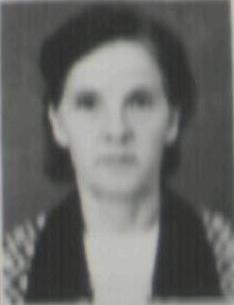 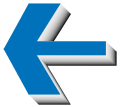 Зарубин Георгий Михайлович-
Директор школы  в 50-е годы.
Родился в 1919 г. В селе Телятниково Баргузинского района Бурят - Монгольской АССР. С 1937 по 1943 год работал в школах Баргузинского аймака, а с 1943 по 1946 г. работал военруком в Баргузинской средней школе. К работе относился добросовестно и пользовался большим авторитетом среди населения, как хороший общественник и народный учитель. С 1957-1959 годов работал директором Маловской семилетней  школы. Затем переведен в Багдаринскую школу-интернат, в которой  проработал до 1976 года. За время работы был награжден многими Почетными грамотами.
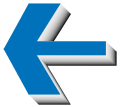 Герасимчук Иван Павлович
      Директор школы 60-70-е гг.
Родился в 1920 году. В 1940 году окончил среднюю Карафтитскую школу и был направлен на работу заведующим Соловьёвской начальной школой (это рядом с п.Ципикан). В годы войны призван в ряды Советской Армии и служил в Подмосковье. 
  В 1944 году по Указу Наркомпроса СССР возвращён из армии и направлен на работу в Уакитскую среднюю школу учителем математики.  24 августа 1957 года переведён в Троицкую среднюю школу завучем. Поступил в пединститут города Улан-Удэ и заочно его закончил. С1957 года работает в Маловской средней школе. В это время было построено ещё одно здание школы на несколько классов. В 1961 году был назначен директором школы, в которой проработал до 1976 года, до ухода на пенсию. Иван Павлович «Отличник народного просвещения»
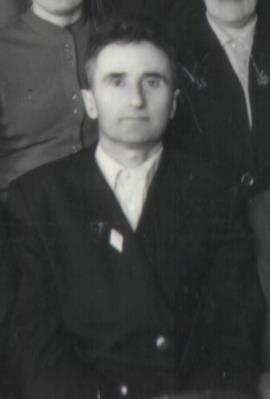 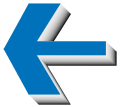 С 1976 года директором Маловской восьмилетней школы была Трухина Нина Никитична.
В 1978 году введено в эксплуатацию здание 
новой школы.
При школе работал приусадебный участок, была построена теплица. В 1982 году Нина Никитична стала директором Маловской средней школы.
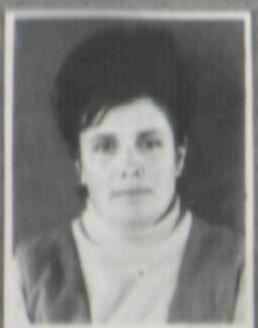 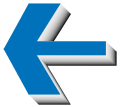 Самбуев Александр Лайдапович.
    Директор школы: 1987-1992гг.
Закончил пединститут им. Доржи Банзарова в г. Улан- Удэ по специальности учитель истории и   обществознания.
Работал учителем в Селенгинском районе.
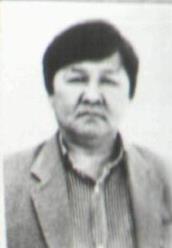 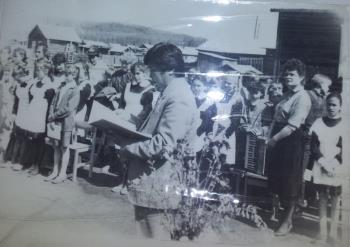 В 1986 году назначен  директором Маловской средней школы. За время его работы к школе были пристроены классные комнаты для начальной школы, кабинеты естественно- математического и гуманитарного цикла. В строительстве принимали участие с/ а «Искра» и «Рассвет».
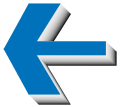 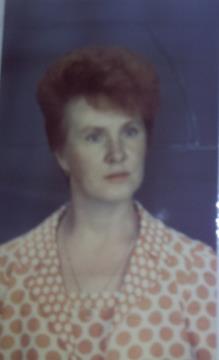 Немакина Людмила Петровна
       Директор школы с 1992 года.
Год рождения 1946г- Казахская ССР, село Раздольное.
Окончила Багдаринскую среднюю школу в 1963 году. 
Поступила в Иркутский государственный педагогический 
институт, на физико-математический факультет.
В 1967 году закончила по специальности учитель математики.
Была направлена на работу в Баклашинскую среднюю школу, 
пригород Иркутска.
С 1969-1971г работала на Сахалине- Тельновская средняя школа.
С 1971г. работала в Уакитской средней школе.
С 1975-1978г. работает в Багдаринской средней школе- интернат.
С сентября 1978г. была переведена в Маловскую восьмилетнюю школу учителем математики.
С 1987 года Людмила Петровна - завуч школы. С 1992г. назначена директором Маловской средней школы.
Имеет звание: «Отличник народного просвещения СССР», «Старший учитель», «Заслуженный  учитель Республики Бурятия».
Награждена: Почетной грамотой Областного комитета КПСС и Совета Министров в Бурятской АССР и почетной грамотой Министерства просвещения СССР, ЦК Профсоюза работников Просвещения Высшей школы и научных учреждений.
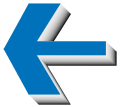 Скосырская 
Татьяна Гурьяновна 
окончила Бурятский педагогический институт им. Доржи Банзарова в 1975 году.  С 1975 по 1978 год работала учителем биологии и химии в Уринской средней школе Баргузинского района. В Маловской школе работает с 1978 года учителем химии и биологии. В 1987 году назначена зам. директора по воспитательной работе , с 1998 года работала  заместителем директора по учебной работе. Директором школы стала с 2005 года. Имеет звание: «Отличник народного просвещения СССР», «Заслуженный  учитель Республики Бурятия».
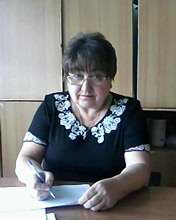 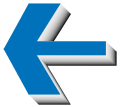 Учителя  школы
Учителя 50-60-х годов
 Голова Е.Г. – учитель
Молодкин Н.Ф. – учитель
Пономарева Е.Н. – директор, учитель
Медведева В.В. – учитель
Антропова Ф. И. – учитель
Комлина К.И. – учитель
Воронина Е.А. – учитель
Гатапов Ц.Г. –учитель,  директор (начало года)
Зарубин Г.Н. – учитель
Глотова Ю.Е. – учитель
Слютина – учитель
Морозов И.В. – учитель
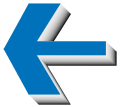 Учителя 50-60-х годов
Фарионова Г.Г. – учитель
Дегтярёва А.М. – учитель русского
Изульчин М.З.- учитель труда
Бондаренко Т.И. учитель истории
Зарубин Г.М. – директор школы
Плеханова Н.Я. – учитель
Корнейчук Е.М. – учитель географии
Герасимчук В.П. – учитель математики
Яшина Л.В. – учитель
Воронина Е.А. – учитель
Дайдаминова – учитель
Захарова Е.А. – учитель математики
Ерыкалова Е.Г – учитель начальных классов
Махив – учитель физкультуры
Серов П.В. – учитель
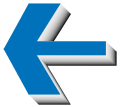 Учителя 50-60-х годов
Скосырская Л.В. - учитель 
Евсюнина А.С. – учитель
Троицкая Н.В. – учитель
Макеева Л.А. – учитель
Смирнова З.В. –учитель
Алашеева Т.И.–  учитель
Попова Л.А – учитель
Бондаренко Т.И. – учитель
Гусликов А.К. – учитель
Корецкая З.П. – учитель
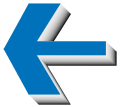 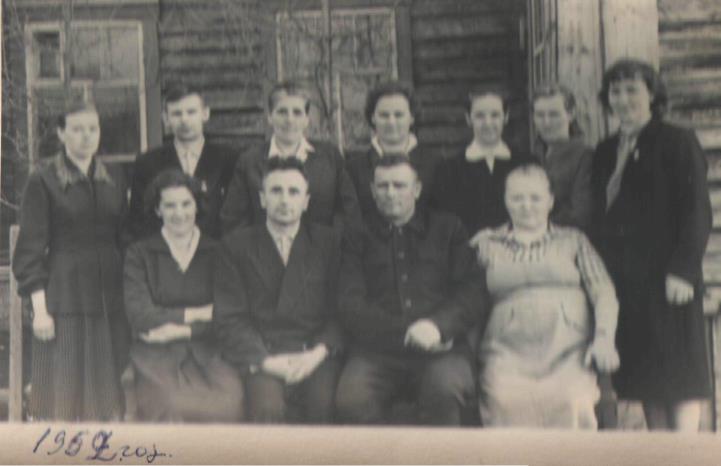 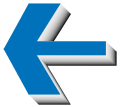 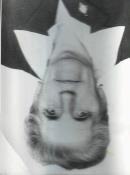 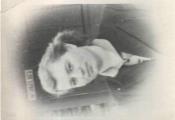 Учителя 50-60-х годов
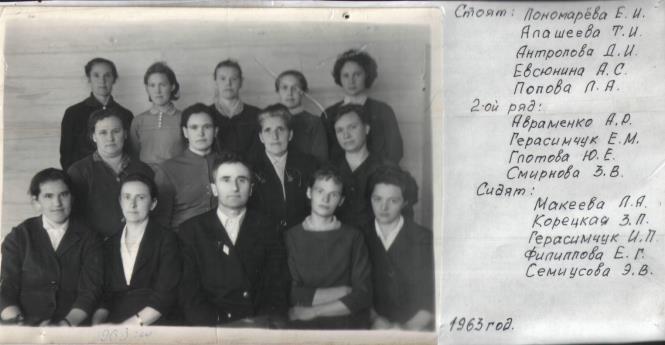 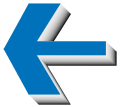 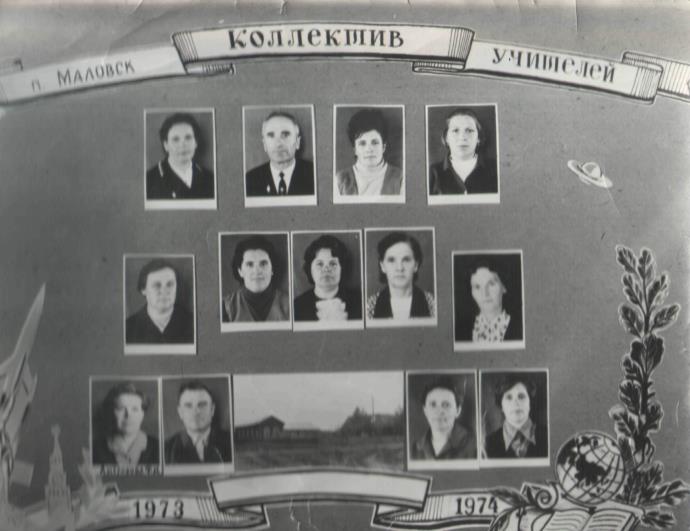 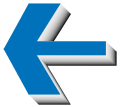 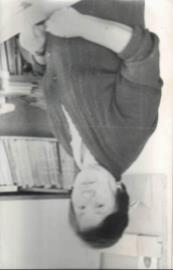 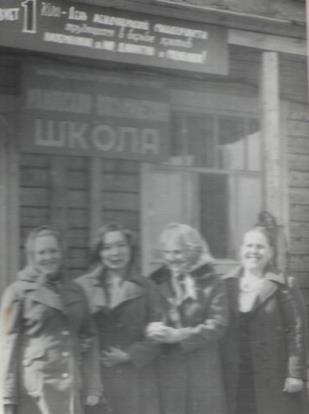 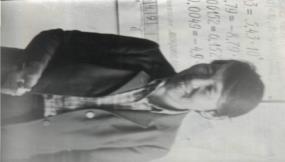 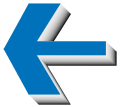 Учителя 70-х- 2000-х годов
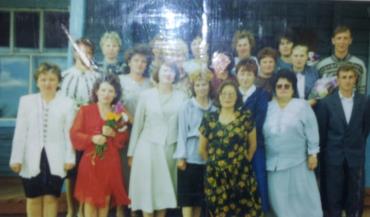 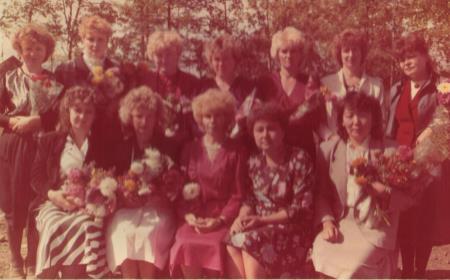 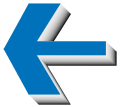 Учителя 70-х - 2000-х годов
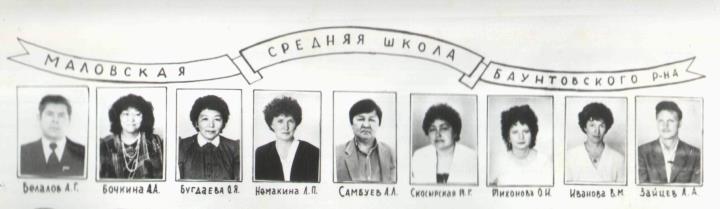 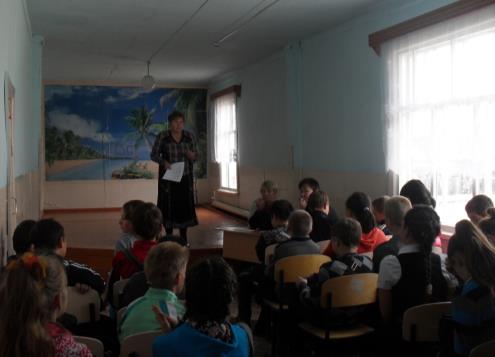 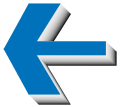 Учителя 70-х - 2000-х годов
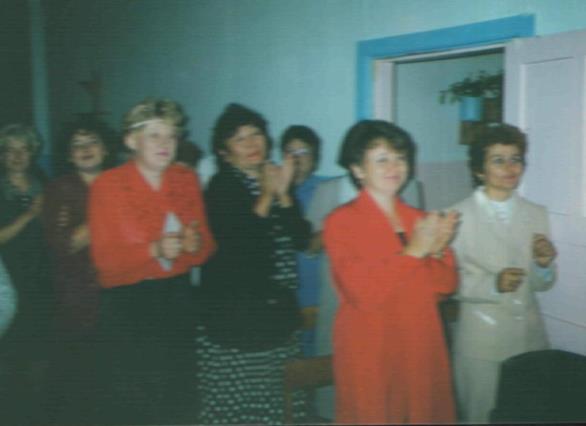 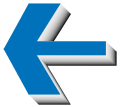 Учителя 70-х - 2000-х годов
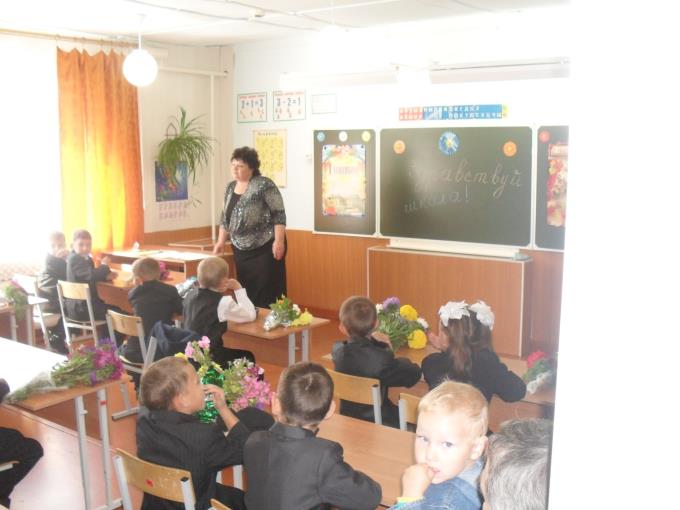 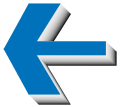 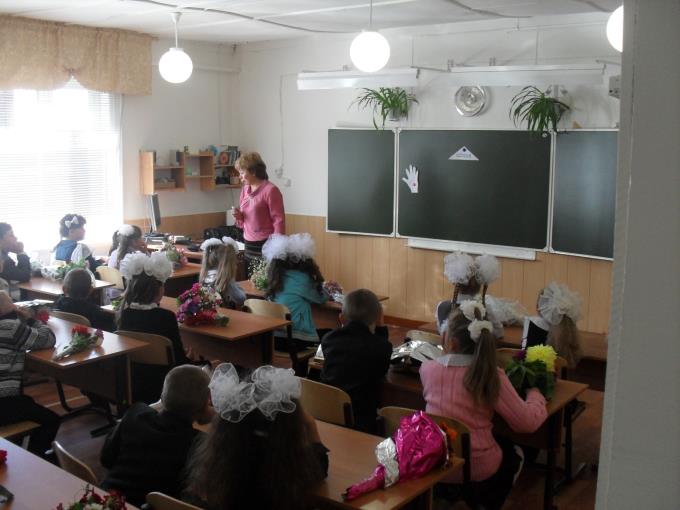 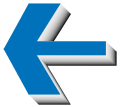 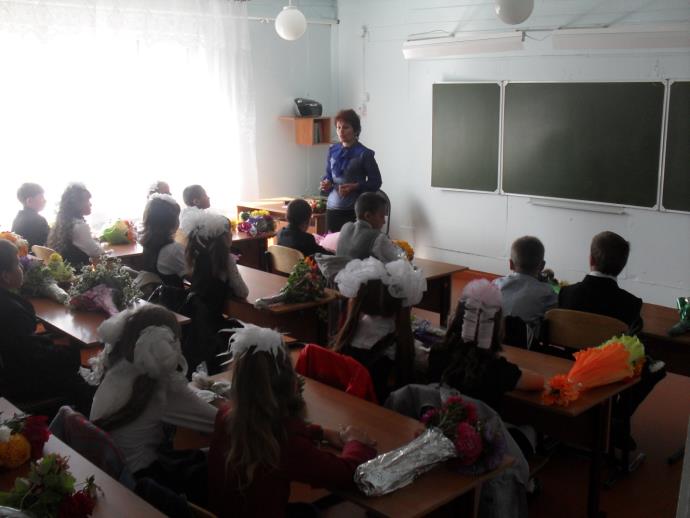 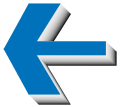 Авраменко Александра Романовна 
Завуч школы 60-70-е гг.
 Родилась в г. Чите в 1921 году. В 1930 году переехали в Карафтит. В 1934 году переехали в Ципикан. С седьмого класса училась в Ципиканской школе. Там прожили 25 лет. 22 июня 1941 года сдавали последний экзамен по физики и передали по радио, что началась война. В классе было 25 человек – 11 девочек , 14 мальчиков и все написали заявления, чтобы их взяли на фронт. 5 человек из этого класса погибли на войне. В этом же году поступила в Иркутский Государственный университет  без экзаменов, потому что школу закончила с отличием. Проучилась меньше года и экзамены сдала досрочно.   
  Из-за болезней и голода вынуждена была бросить университет и вернуться в Ципикан. 
   В 1942 году вышла на работу, так как всех учителей-мужчин взяли на войну и Александра Романовна пошла работать в школу, преподавала математику в 5-7 классах. А вообще работать начала с 9 класса в вечерней школе. Заочно закончила Улан-Удэнский педагогический институт – литературный факультет.
  В Ципикане прожили с семьёй до 1959 года.
В 1960 году переехали в п. Маловский. Стала работать завучем и учителем русского языка и литература .Отработала завучем 12 лет. Всего весь трудовой стаж - 40 лет. 20 лет в Ципикане, 20 лет в Маловском.
   Звание заслуженного учителя Бурятской АССР, получила в 1959 году. Награждена медалью за трудовое отличие. Имеет очень много грамот. Удостоена звания «Отличник народного просвещения.»
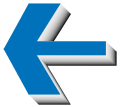 1961,1962

1963
1964
1965
1966,1967
1968
1969
1970
1971
Выпускники восьмилетней школы
1972
1973
1974
1975
1976
1977
1978
1979
1980
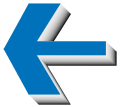 1961            1962
Антипкин Михаил Иванович
         Баранов Владимир Петрович
         Гершень Петр Сергеевич
         Глотов Борис Андреевич
         Засухина Антонина Александровна
         Иванов Владимир Миронович
         Иванова Альбина Григорьевна.                    
         Коноваленко Валентина Васильевна.
         Коноваленко Мария Васильевна
         Крамаренко Лариса Дмитриевна
         Колмакова Людмила Владимировна
         Кривошеев Виктор
        Плеханов Валерий Пантилеймонович   
        Плеханова Раиса Васильевна
        Свиридова Татьяна
        Серов Владимир Васильевич
        Соболева Валентина Степановна
        Таранова Валентина Васильевна
        Цогошина Галина Михайловна
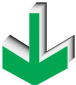 1963
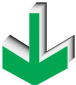 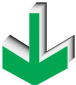 1964
Балаганский Валерий Иванович
Баранова Дарья Иннокентьевна
Бодрова Ольга Александрова
Бродовиков Николай Рудольфович
Воеводина Лариса Андреевна 
Герасимчук Нина Ивановна
Гершков Александр Петрович
Голяк Валентина Дмитриевна
Гусликова Альбина
Елшин Валерий Николаевич 
Клепалова Зоя Михайловна 
Ко-жин-сю Н.А.
Козулин Николай П.                                                    
Коновалов Виктор Александрович
Коренева Лариса Ананьевна
Кухтин Виктор Николаевич
Кухтина Любовь Михайловна
Коноваленко Галина Филипповна
 Малянин Владимир Петрович
Осипов Николай Владимирович
Плотникова Таисия Константиновна
Сидорова Людмила Викторовна
Степанов Валерий Дмитриевич
Харевич Лариса Прохоровна 
Челоксаев Казбек Хаджумарович
Шапошников Анатолий Леонидович
 Юдина Альбина Семёновна
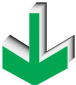 1965
Бодров Николай Александрович  
Галькевич Ольга Николаевна
Герасименко Ольга Константиновна
Говенько Любовь Петровна
Горковенко Альбина Павловна
Елшина Екатерина Николаевна
Елшина Людмила Петровна 
Зацепин Виталий Владимирович
Иванова Надежда Дмитриевна
Карбовская Надежда Ивановна 
Кашкареев Михаил Георгиевич     
Кривошеева Антонина Ивановна
Прохорова Анна Владимировна 
Скареднева Екатерина Ивановна
Сундуков Владимир Иванович
Сундукова Валентина Ивановна
Таранова Галина Васильевна
Тихонов Владимир Степанович
Тропников Юрий Николаевич
Чижова Ольга Петровна
Алимасова Нина Меркурьевна
Глухова Любовь Петровна
Козулин Виктор Георгиевич
Коневина Любовь Ивановна
Коновалова Светлана Александрова
Кривошеева Галина Дмитриевна
Урмаева Светлана Николаевна
Кухтина Светлана Ильинична
Макулова Людмила Фёдоровна
Плеханов Павел Васильевич
Распопов Михаил Васильевич
Распопова Альбина Васильевна
Сачков Юрий Александрович
Степанова Людмила Иннокентьевна
Творогова Татьяна Ивановна
Христоинко Сергей Маркович
Шевчук Нинель Федоровна
Шецко Владислав Дмитриевич
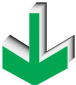 1966            1967
Агибалов Борис Петрович
Алямская Нина Семеновна
Балаганская Ирина Ивановна
Баранов Сергей Иннокентьевич
Бугдаева Светлана Васильевна
Бычкова Любовь Васильевна
Вейт Александр Георгиевич
Вислобокова Надежда Викторовна
Горшкова Людмила Васильевна
Грибовский Владимир Владимирович
Иванов Петр Федорович
Коневина Зоя Петровна
Коноваленко Любовь
Кривошеева Любовь Дмитриевна
Ланшаков Сергей Новомирович
Очирова Вера Павловна
Пантина Светлана Андреевна
Пишикин Геннадий Васильевич
Подскребкина Ольга Ульяновна
Райс Валерий Эльдович
Рябова Наталья Викторовна
Сидоров Геннадий Викторович
Таранова Ольга Васильевна
Чуханов Сергей Алексеевич
Юдина Людмила Семеновна
Воронцов Николай Васильевич
Голованова Клавдия Ивановна
Голяк Любовь Дмитриевна
Гусликова Тамара Абрамовна 
Зимина Светлана Михайловна
Ибрагимов Равиль Михайлович
Карепова Нина Петровна
Кашкарёва Ольга Георгиевна
Киреев Владимир Яковлевич
Коновалова Мария Александровна
Кузьмин Николай Александрович
Кухтина Надежда Николаевна
Леминов Валерий Нахимович
Луковкина Светлана Иннокентьевна
Лушин Борис Петрович
Охремчук Людмила Игнатьевна
Плотников Владимир Алексеевич 
Скосырский Владимир  Александрович
Стельмашенко Иннокентий Иванович
Чайникова Татьяна Афанасьевна
Чумак Владимир Денисович
Шелковникова Анфиса Петровна
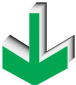 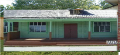 1968
Когуашвили Алексей Александрович
Когуашвили Владимир Александрович
Коневина Татьяна Георгиевна
Коновалова Вера Александровна
Кухтин Александр Ильич
Кухтина Татьяна Николаевна
Луковкин Сергей Иннокентьевич
Любонсин Тамара Владимировна
Нагорных Зоя Николаевна
Очирова Валентина Павловна
Плотников Анатолий Александрович
Полозков Владимир Петрович
Распопова Надежда  Васильевна
Стельмашенко Ольга Ивановна
Степанова Анна Иннокентьевна 
Цибиков Бургэд Дмитриевич
Шецко Александр Дмитриевич
Авраменко Татьяна Владимировна
Антипкина Наталья Ивановна
Баранов Евгений Родионович
Бельков Дмитрий Пантилеймонович
Бондаренко Алексей Иванович
Ван-Жио-Чи Людмила Владимировна
Вислобоков Виктор Викторович
Воеводин Владимир Пимонович
Герасименко Галина Константиновна
Голяк Владимир Дмитриевич
Ёлшина Капитолина Петровна
Жариков Геннадий Прокопьевич
Ибрагимов Иосиф Михайлович
 Иванов Юрий Анфиногенович
Капитонова Наталья Ивановна
Киреева Галина Яковлевна
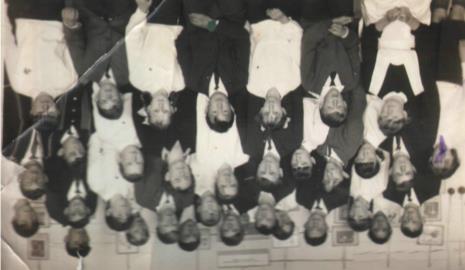 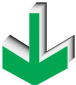 1969
Козьмина Людмила Александровна
Комлев Валерий Леонидович
Коренев Сергей Ананьевич
Маслова Людмила Васильевна
Попов Александр Геннадьевич
Соболева Любовь Петровна
Соколова Галина Ивановна
Темнов Николай Михайлович
Третьяков Николай Васильевич 
Третьяков Сергей Кириллович
Франтенко Алексей
Юдин Николай Семёнович
Алимасов Сергей Меркурьевич
Базиленко Татьяна Леонтьевна
Башкиров Геннадий Владимирович
Вейт Анна Георгиевна
Гершень Екатерина Иннокентьевна
Глухов Анатолий Петрович
Зотов Александр Петрович
Иванова Татьяна Федоровна
Калашников Константин Дмитриевич
Ко-Зан-Сю Владимир Алексеевич
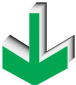 1970
8 «б» класс 

Баранова Татьяна Александровна 
Баранова Татьяна Иннокентьевна
Басова Марина Юрьевна
Глинская Антонина Викторовна
Грошева Наталья Георгиевна
Ёлшина Галина Петровна
Зубкова Пелагея Иннокентьевна
Ибрагимова Татьяна Михайловна
Корецкая Галина Владимировна
Кривошеев Пётр Иванович
Лиснеев Алексей Алексеевич
Луковкин Леонид Иннокентьевич 
Михалёва Надежда Павловна
Морозова Юлия Владимировна
Очирова Галина Павловна 
Русакова Татьяна Борисовна
Творогова Галина Ивановна
Цыбиков Батор Дмитриевич
Шапошникова Надежда Леонидовна
8 «а» класс
Баранова Ольга Родионовна
Беспрозванных Татьяна Николаевна
Герасимчук Татьяна Ивановна
Горшкова Любовь Васильевна
Гращенков Николай Федорович
Ёлшина Мария Николаевна
Калекин Иосиф Матвеевич
Карепова Валентина Петровна
Кашкареев Александр Георгиевич
Киреев Сергей Яковлевич
Кухтин Сергей Николаевич
Ожигова Людмила Изосимовна
Охремчук Иван Игнатьевич
Пантин Владимир Андреевич
Петрова Анна Дмитриевна
Плотникова Екатерина Алексеевна
Свиридова Мария Петровна
Смирнов Владимир Максимович
Тихонова Любовь Александровна
Франтенко Павел Николаевич
Шецко Сергей Дмитриевич
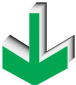 1971
8»б»
Аржаева Галина Ивановна 
Башкиров Константин Владимирович
Ванзучи Татьяна Анатольевна
Вислобокова Валентина Викторовна
Воеводина Вера 
Волкова Галина Анатольевна
Ёлшин Василий Михайлович
Ермошина Валентина Викторовна
Кабанова Светлана Евгеньевна
Когуашвили Галина Александровна
Коноваленко Людмила Васильевна
Крушинская Любовь Фёдоровна
Купсер Софья Владимировна
Молчанова Ольга Григорьевна
Плеханова Евдокия Васильевна
Смирнова Любовь Максимовна
Тропников Сергей Николаевич
Черевкова Людмила Геннадьевна
Черевкова Татьяна Геннадьевна   
Чуханов Борис Александрович
Якштас Валерий Юрьевич
8«а»
Белов Виктор Петрович
Бодрова Татьяна Николаевна
Бубельцева Наталья Иосифовна
Глухов Владимир Петрович
Голяк Наталья Дмитриевна
 Елисеева Наталья Дмитриевна
Зеленов Александр Васильевич
Иванова Валентина Фёдоровна
Козырева Ольга Васильевна
Кондрат Алла Николаевна
Красильников Сергей Николаевич
Личичан Татьяна Петровна
Луковкин Виктор Иннокентьевич
Маслов Николай Васильевич
Меньшикова Любовь Павловна
Недорезова Татьяна Георгиевна
Сачков Владимир Алексеевич
Суханов Виктор Сергеевич
Титова Татьяна Викторовна
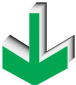 1972
Курмаев Игорь Николаевич
Мамыкина Галина Петровна
Михалёва Евгения Павловна
Манжигеева Наталья Климовна
Михалёв Александр Борисович
Нагаева Людмила Павловна
Плотникова Ольга Алексеевна
Попова Мария Владимировна
Свиридов Борис Петрович
Ситникова Ирина Викторовна
Темнова Маоия Михайловна
Тихонова Ольга Ивановна
Чинавлев Петр Владимирович
Костылева Вера Николаевна
Басов Владимир Юрьевич
Бельков Леонид Пантилеймонович
Бродников Сергей Владимирович
Бугдаева Евгения Васильевна
Вылков Геннадий Александрович
Герасименко Валентина Константиновна
Глинская Галина Викторовна
Говенько Сергей Петрович
Захаров Анатолий Николаевич
Зубков Александр Иннокентьевич
Комлев Владимир Леонидович
Копылов Александр Михайлович
Крылова Любовь Ефимовна
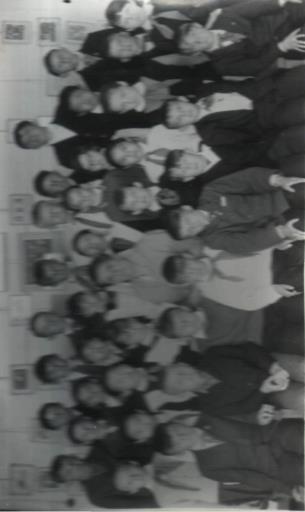 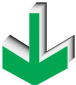 1973
Павлов Александр Петрович
Пермякова Наталья Семеновна
Попов Сергей Геннадьевич
Прохоров Павел Александрович
Прохорова Татьяна Александровна
Скрипина Ирина Алексеевна
Соболев Александр Петрович
Третьякова Елена Кирилловна
Тропникова Татьяна Николаевна
Темнова Галина Михайловна
Лисичникова Зоя Александровна
Чайникова Надежда Викторовна
Баракина Ольга Анатольевна
Баранов Юрий Альбертович
Бурдинский Владимир Леонидович
Головин Сергей Владимирович
Елисеева Мария Александровна
Колосова Ольга Александровна
Калекина Зинаида Матвеевна
Кашкарева Наталья Георгиевна
Максимова Мария Алексеевна
Маслова Надежда Васильевна
Москвитина Нелли Федоровна
Недорезов Константин Георгиевич
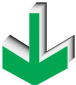 1974
8 «а»
Бубельцева Людмила Иосифовна
Васильева Людмила Владимировна
Ван-зу-чи Владимир Анатольевич
Ермошин Вячеслав Викторович
Зеленов Сергей Васильевич
Крушинский Федор Валерьевич
Корецкий Андрей Владимирович
Козулин Валерий Николаевич
Копылова Галина Николаевна
Когуашвили Ольга Александровна
Колмакова Ольга Викторовна
Макеев Игорь Юрьевич
Ожигова Надежда Изосимовна
Очирова Светлана Павловна
Полусурова Галина Алексеевна
Смирнов Геннадий Максимович
Смирнова Надежда Максимовна
Субботин Олег Федорович
Скареднева Надежда Викторовна
Филиппова Ирина Прокопьевна
Фан-мун-син Александр Владимирович
Юрина Светлана Ивановна
Шелковникова Надежда Петровна
Щецко Татьяна Дмитриевна
Вяткин Валерий Николаевич
Насыров Александр Гайдарович
Баринов Вадим Николаевич
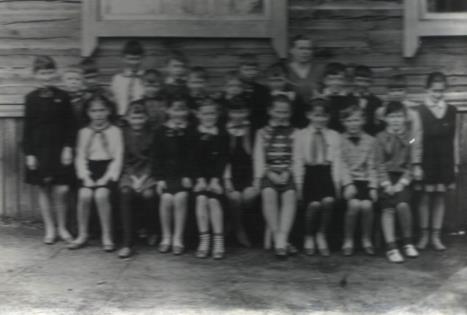 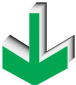 1974
8 «б»
Аржаева Ольга Ивановна
Бычков Игорь Васильевич
Галеев Валерий Николаевич
Голованов Александр Иванович
Гращенков Александр Федорович
Евсюнина Зинаида Михайловна
Захаров Владимир Николаевич
Кабанов Олег Евгеньевич
Калекина Итта Матвеевна
Кокорина Алла Владимировна
Кокорина Людмила Владимировна
Кухтина Ольга Ильинична
Любансин Валерий Владимирович
Манжигеев Федор Климович
Меньшиков Геннадий Петрович
Милованов Игорь Иванович
Михалёва Валентина Павловна
Попова Лариса Валентиновна
Прохоров Александр Владимирович
Утюжников Сергей Михайлович
Сохт Софья Исмайловна
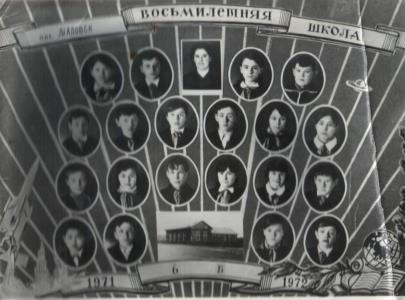 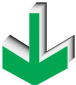 1975
Баранова Раиса Иннокентьевна
Бельков Анатолий Пантилеймонович
Бурдинский Николай Леонидович
Воеводина Любовь Перкомовна
Васильцов Александр Дмитриевич
Кокорин Георгий Владимирович
Костылева Наталья Николаевна
Елшина Елена Николаевна
Киреев Александр Яковлевич
Кухтин Валерий Георгиевич
Морозов Александр Владимирович
Непомнящих Людмила Николаевна
Насырова Кларита Гайдаровна
Осипова Зоя Петровна
Полусуров Владимир Алексеевич
Пыжикова Ирина Михайловна
Проскуряков Сергей Владимирович
Скареднева Любовь Викторовна
Степанова Ольга Николаевна
Тихонова Надежда Степановна
Толовиков Николай Зиновьевич
Трухина Ольга Викторовна
Щегловский Николай Иванович
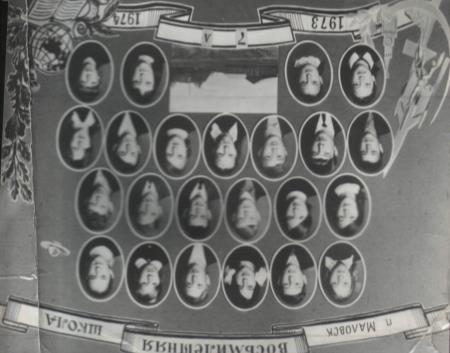 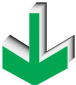 1976
Либейгуй Ольга Александровна
Личичан Олег Петрович
Москалёва Галина Борисовна
Максимовна Мария Владимировна
Ожигова Елена Изосимовна
Попова Любовь Викторовна
Русакова Лариса Борисовна
Смирнов Андрей Евгеньевич
Троицкий Александр Николаевич
Шатуева Марина Иринеевна
Галеев Виктор Николаевич
8«А»
Баранов Павел Альбертович
Белькова Елена Викторовна
Бубельцев Валерий Иосифович
Головина Елена Владимировна
Евсюнин Сергей Михайлович
Калекина Тамара Матвеевна
Козулина Татьяна Анатольевна
Кокорин Валерий Николаевич
Колмаков Владимир Иванович
Костылев Владимир Николаевич
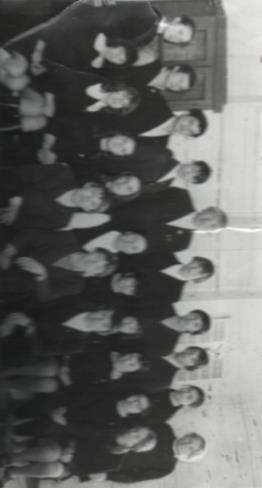 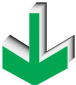 1976
8«Б»
Вылков Сергей Александрович
Гуслякова Наталья Абрамовна
Замараев Баир Цыренович
Иванов Валерий Петрович
Иванова Надежда Фёдоровна
Кокорин Юрий Владимирович
Куршев Сергей Иннокентьевич
Киселёва Валентина Михайловна
Кухтина Анна Николаевна
Шестакова Антонида Константиновна
Михайлов Сергей Юрьевич
Мудрова Любовь Григорьевна
Осипов Андрей Петрович
Пучинская Людмила Петровна
Павлова Наталья Лаврентьевна
Смирнов Алексей Максимович
Скареднева Валентина Викторовна
Утюжникова Наталья Михайловна
Филиппов Сергей Прокопьевич
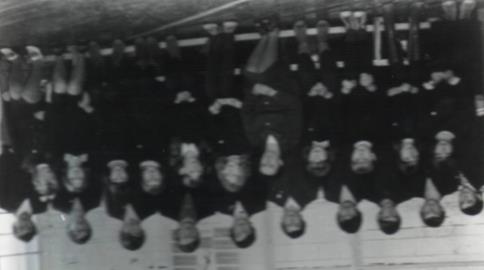 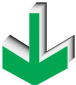 1977
Иванов Александр Анфиногенович
Костылева Ольга Николаевна
Ларионова Елена Павловна
Кузнецова Людмила Евгеньевна
Меньшиков Андрей Петрович
Мисюркеева Людмила Владимировна
Милованов Андрей Иванович
Манжигеев Александр Климович
Нагаев Василий Петрович
Очирова Лидия Павловна
Павлов Андрей Петрович
Полиенко Виктор Григорьевич
Соболева Зинаида Викторовна
Агибалов Леонид Петрович 
Аужина Наталья Алексеевна
Басов Александр Юрьевич
Бурнейко Валерий Викторович
Бродникова Наталья Владимировна
Воробьёв Юрий Владимирович
Васильцов  Юрий Дмитриевич
Гращенко Наталья Владимировна
Ёлшина Наталья Михайловна
Завьялов Владимир Викторович
Загоняч Николай Михайлович
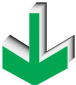 1978
Баранова Наталья Александровна
Белькова Ольга Александровна
Васильева Мария Владимировна
Волошина Наталья Владимировна
Кокорин Анатолий Владимирович
Кондрат Ольга Николаевна
Куршев Владимир Иннокентьевич
Ожигова Зоя Владимировна
Попов Николай Валентинович
Попов Алексей Александрович
Попова Ирина Витальевна
Маслов Александр Васильевич
Пермякова Татьяна Семеновна
Свиридова Екатерина Юрьевна
Фан-мун-син Андрей Владимирович
Елшин Владимир Ильич
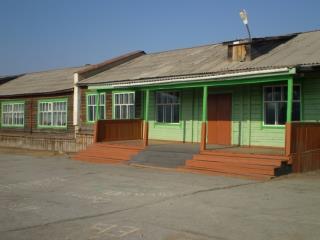 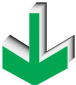 1979
Алашеева Ирина Борисовна
Афанасьев Андрей Анфиногенович
Баракина Анна Анатольевна
Бродников Андрей Анатольевич
Белобородова Людмила Григорьевна
Голяк Раиса Александровна
Евсюнин Алексей Михайлович
Ёлшин Игорь Михайлович
Захарова Ольга Николаевна
Иванова Нина Петровна
Ибрагимов Андрей Михайлович
Костылев Андрей Николаевич
Коноваленко Александр Сергеевич
Колмаков Владимир Викторович
Комлева Татьяна Леонидовна
Кузнецов Иван Дмитриевич
Кухтина Людмила Ильинична
Кияева Светлана Николаевна
Мерчанский Сергей Викторович
Новиков Илья Иннокентьевич
Прохоров Михаил Александрович
Плотников Сергей Алексеевич
Попов Владимир Алексеевич
Полусурова Ирина Алексеевна
Соболева Людмила Викторовна
Скосырская Людмила Геннадьевна
Холмогоров Сергей Иннокентьевич
Шатуев Владимир Иринеевич
Шангина Ирина Викторовна
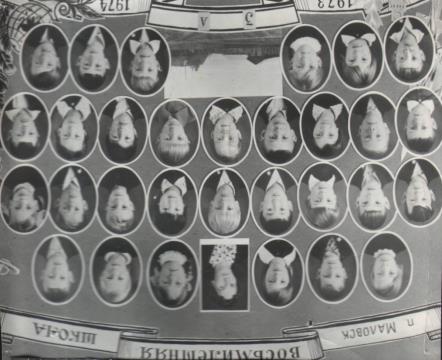 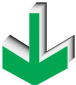 1980
Катанаев Сергей Григорьевич
Ожигова Вера Изосимовна
Смирнова Любовь Евгеньевна
Скрипина Татьяна Алексеевна
Фан-Мун-Син Людмила Владимировна
Чирков Валерий Викторович
Пучинский Юрий Петрович
Волошин Игорь Владимирович
Мудров Владимир 
Каратаева Людмила Алексеевна
Монахова Ирина Николаевна
Александров Александр Михайлович
Андреев Алексей Анатольевич
Баринов Андрей Николаевич
Белов Валерий Александрович
Бельков Александр Александрович
Грошева Елена Николаевна
Грошева Ольга Викторовна
Коневин Александр Викторович
Колпачкова Лариса Александровна
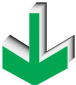 1981
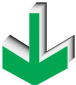 1982
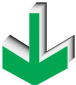 1973-1983
1974-1984
1975-1985
1976-1986
1977-1987
1984-1994
1985-1995
1986-1996
1987-1997
Выпускники       средней школы
1978-1988
1979-1989
1980-1990
1981-1991
1982-1992
1983-1993
1988-1998

1988-1999

1989 - 1999
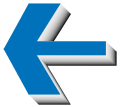 1973-1983
Алашеев  Алексей Борисович
Белобородов Андрей Григорьевич
Белоусов Владимир Георгиевич
Бондаренко Елена Ивановна
Бродников Николай Анатольевич
Воеводина Наталья Перкомовна
Гарманов Андрей Васильевич
Жаворонкова Наталья Евгеньевна
Карпова Валентина Витальевна
Коневина Елена Николаевна
Костылев Александр Николаевич
Кузнецов Алексей Дмитриевич
Лихонина Светлана Викторовна
Меньшиков Евгений Геннадьевич
Мисюркеева Анна Владимировна
Монахов Денис Анатольевич
Ситников Владимир Викторович 
Ситников Юрий Викторович
Скосырский Андрей Геннадьевич
Степанов Алексей Иванович
Степанов Пётр Николаевич
Торохова Наталья Ивановна
Христосенко Андрей Анатольевич
Шапошникова Татьяна Леонидовна
Шарстепанов Карл Кимович
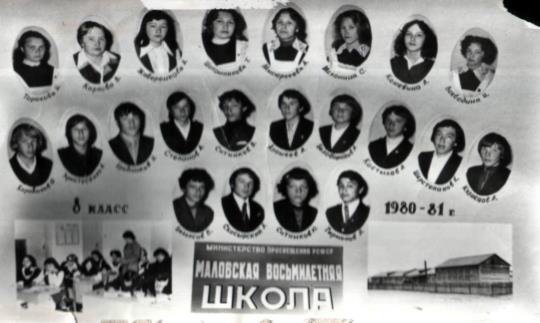 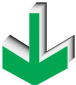 1974-1984
Александрова Евгения Михайловна 
Баракин Валерий Викторович
Белова Наталья Сергеевна
Бурдинская Наталья Леонидовна
 Иванов Николай Сергеевич
Комлева Наталья Леонидовна
Коновалова Алла Владимировна
Куливец Владимир Васильевич
Любовников Виктор Александрович
Максимова Оксана Александровна
 Немакин Борис Борисович
Павлова Лидия Лаврентьевна 
Паршина Айна Альбертовна
Попова Светлана Александровна
Прохоров Иван Анатольевич
Троицкий Виктор Николаевич
Фёдоров Юрий Владимирович
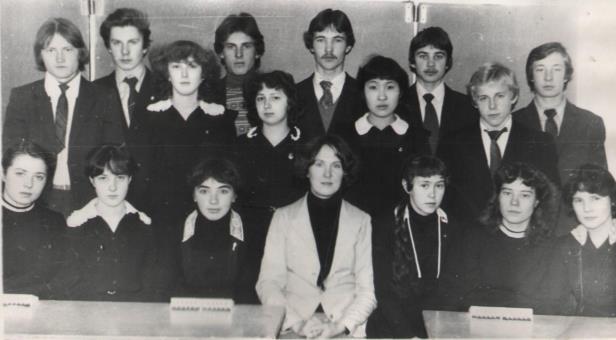 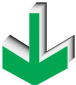 1975-1985
Алимасова Ольга Викторовна
Баракина Любовь Викторовна
Баранов Андрей Александрович
Белобородова Мария Григорьевна
Бельков Алексей Викторович
Доржиев Олег Александрович
Засухин Игорь Владимирович
Иванов Алексей Петрович
Катанаева Наталья Григорьевна 
Колмакова Ольга Ивановна
Мисюркеев Андрей Владимирович
Ожигова Дарья Изосимовна
Окладникова Елена Юрьевна
Пермякова Людмила Семеновна
Полусурова Инна Алексеевна
Попов Андрей Александрович 
Проскуряков Валерий Владимирович
Прохоров Николай Владимирович
Распопов Сергей Анатольевич
Смирнова Ирина Максимовна 
Торохов Юрий Иванович
Фокин Николай Валентинович
Шергина Ирина Валерьевна
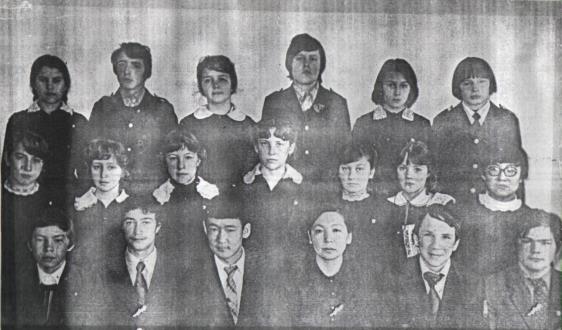 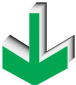 1976-1986
Антипин Владимир Александрович
Баранова Оксана Владимировна
Бутакова Наталья Васильевна
Вишняков Юрий Юрьевич 
Вылков Игорь Александрович
Голяк (Баширов)  Игорь Романович
Доржиев Валентин Александрович
Жигмитов  Баир Николаевич
Землянушнова Ольга Константиновна
Коневин Андрей Викторович 
Кокорина Ирина Владимировна
Кряжев  Дмитрий Вячеславович
Кривошеева Галина Николаевна
Кривошеева Ольга Николаевна 
Попова Нина Дмитриевна 
Суханова Светлана Николаевна 
Троицкий Алексей Николаевич
Федорова Лидия Владимировна
Федотов Олег Александрович
Челохсаев Заур Казбекович
Юрин Валерий Иванович
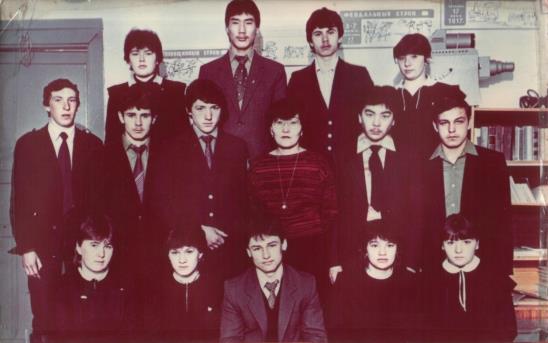 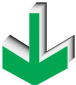 1977-1987
Афанасьева Елена Анфиногеновна
Бутакова Татьяна Алексеевна
Белов Сергей Александрович
Белова Анна Дмитриевна 
Винников Константин Евграфович 
Голяк Елена Владимировна
Голяк Ольга Александровна
Грошева Ирина Николаевна
Деменков Игорь Семёнович
Ерилова  Людмила Петровна
Жарикова  Елена Валерьевна
Засухина  Людмила Владимировна
Иванов Сергей Владимирович 
Кашина Татьяна Александровна
Козулин  Евгений Анатольевич 
Коневина Евгения Николаевна  
Коновалов Олег Владимирович
Ларионов Сергей Павлович 
Ливаншу Ольга Николаевна
Маханов Андрей Алексеевич 
Пересада Иван Дмитриевич
Попленко Игорь Геннадьевич
Свиридова Ирина Юрьевна
Сундуков Олег Владимирович 
Файсханова Инна Сергеевна
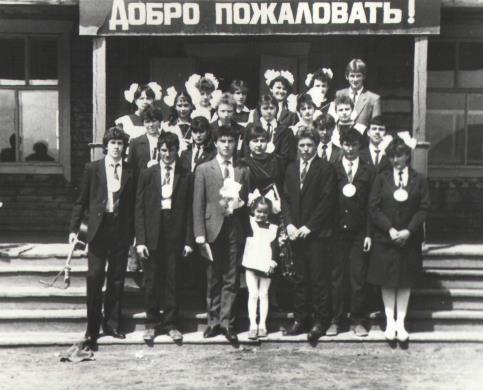 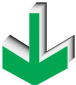 1978-1988
Алимасов Олег Викторович
Антошкин Сергей Евгеньевич
Баранов Александр Владимирович
Белоусов Виталий Георгиевич 
Бельков Михаил Александрович
Григорьева Татьяна  Николаевна
 Грехова Елена Николаевна
Деревцова Светлана Анатольевна
Завьялова Татьяна Сергеевна
Капитонец Владимир Владимирович
Коптелов   Алексей Алексеевич
Любовников Сергей Александрович
Майорова  Анжелика  Алексеевна
Мерчанский Виктор Викторович 
Ненаших Николай Витальевич
Паршин Максим Альбертович
Пыжикова Галина Михайловна
Пыхалов Владимир Евгеньевич
Сундуков Александр Владимирович
Саранин Александр Александрович 
Смирнова Оксана Валерьевна 
Степанов Олег Викторович
Топорова Илона Николаевна
Федоров Евгений Владимирович 
Шарстепанов Виталий Кимович
Шергин Андрей Валерьевич
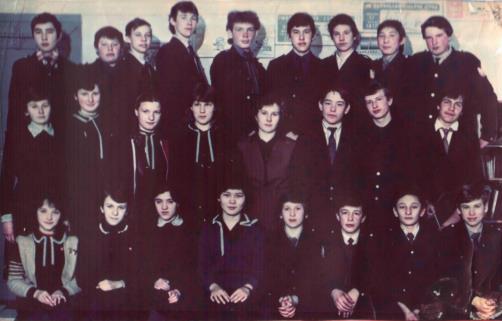 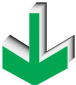 1979-1989
Беркина Людмила Валерьевна
Беспрозванных Ольга
Бутаков Андрей Алексеевич 
Быков Игорь Владимирович
Вишняков Владислав Юрьевич
Верхушина Светлана Валерьевна
Горшкова Елена Юрьевна 
Гладышев  Сергей
Ерёмин Сергей Степанович
Зандаков А.
Ичигеева Веры Цырендашиевна
Казанова Ольга Анатольевна
Кашкарёв Андрей Михайлович
Коптелов Сергей
Коптелов Алексей
Кузнецова Оксана Дмитриевна 
Куливец Елена Васильевна
Кухтина Ольга Викторовна 
Ларионова Вера
Маринова Юлия Олеговна
Малчевская Елена Викторовна
Осипов Евгений Николаевич
Прохорова Наталья Анатольевна
Соколов Владимир Владимирович
Распопов Павел Анатольевич
Толстопятова Дарья Ивановна 
Усенков К
Фатеев Михаил Михайлович
Эпова Оксана Семёнова 
Юрин Сергей Иванович
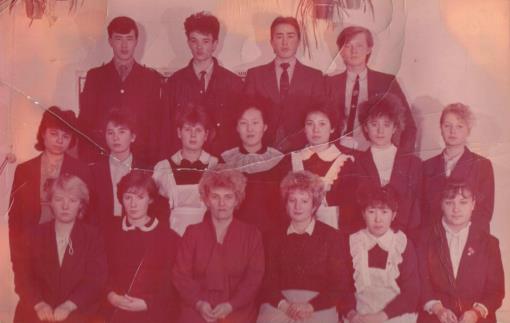 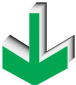 1980-1990
Алимасов Сергей Владимирович
Белькова Наталья Викторовна 
Бодрова Анна Николаевна
Бурдинская Любовь Леонидовна
Бутакова Ирина Васильевна 
Баранова Людмила Александровна
Бориско Людмила Николаевна
Вздорова Ольга Владимировна
Голованов Федор Николаевич
Доржиев Дашинима Александрович
Доржиева Елена Юрьевна
Деменков Дмитрий Семенович
Ефременко Алексей Николаевич
Иванов Олег Владимирович
Киреева Евгения Владимировна
Когуашвили Александр Владимирович
Коневина Ирина Николаевна
Лагерев Игорь Геннадьевич
Любансин Елена Александровна
Люфахуан Марина Андреевна
Маккавеева Татьяна Викторовна
Маланов Аркадий Алексеевич
Мартынова Татьяна Владимировна
Немакин Александр Борисович
Помытова Оксана Юрьевна
Пьяных Павел Витальевич
Распопов Игорь Анатольевич
Сидоров Василий Геннадьевич
Старикова Лариса Вячеславовна
Сундукова Татьяна Владимировна
Тихонов Степан Владимирович
Трухина Нина Сергеевна
Федотов Андрей Александрович
Черепанова Елена Андреевна
Шагин Андрей Владимирович
Хайлов Александр Анатольевич
Золотарёв Виталий Владимирович
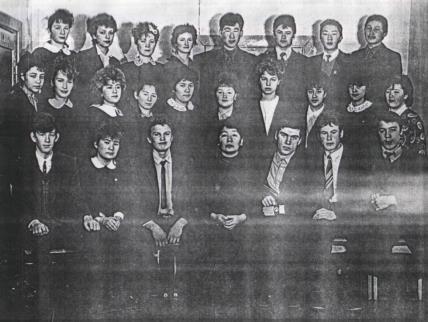 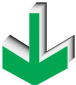 1981-1991
Алимасова Елена Владимировна
Бельков Александр Дмитриевич
Батуров Сергей Александрович
Белокопытов Евгений Александрович
Вислобоков Алексей Викторович
Григорьев Игорь Николаевич
Глазкова Людмила Анатольевна
Голованов Алексей Владимирович
Гришаева Татьяна Анатольевна
Григорьев Игорь Николаевич
Деревцов Семён Анатольевич
Ермолович Олег Николаевич
Засухин Александр Владимирович
Ибрагимов Алексей Иосифович
Кокорин Андрей Николаевич
Коновалова Екатерина Владимировна
Костылев Евгений Николаевич
Купин Андрей Павлович
Луковкина Евгения Леонидовна
Малюта Алексей Владимирович
Мязин Владимир Сергеевич
Ожигов Василий Изосимович
Осипова Ярославна Георгиевна
Очиров Павел Викторович
Павлов Олег Валентинович
Сазонова Наталья Андреевна
Семенов Борис Валерьевич
Смирнова Анастасия Валерьевна
Смирнова Наталья Максимовна
Степанова Ирина Викторовна
Степанова Надежда Ивановна
Степанова Светлана Валерьевна
Усенков Илья Петрович
Чжан-Чукин Владимир Геннадьевич
Чижова Светлана Владимировна
Хамаганова Елена Сергеевна
Шалоненина Жанна Андреевна
Эрдынеев Сергей Геннадьевич
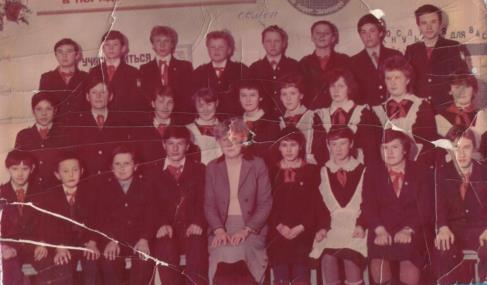 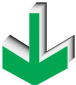 1982-1992
Аненхова Инна Рудольфовна
Беланов Владислав Амирович
Белов Евгений Александрович 
Бугдаева Мария Михайловна
Бычков Андрей Петрович
Верхушина Наталья Валерьевна
Вейт Евгений Александрович
Гаврошенко Евгений Николаевич
Грошева Людмила Николаевна
Ильцова Светлана Сергеевна
Герасимов Владимир 
Доржиева Людмила Юрьевна
Жаворонков Александр Евгеньевич
Еремин Валерий Степанович
Елшина Нина Валерьевна
Иванова Надежда Юрьевна
Иванов Андрей Владимирович
Ильина Инесса Юрьевна
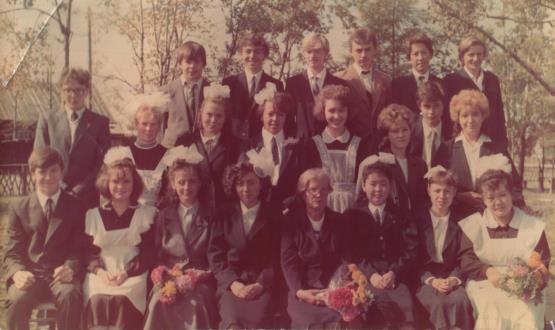 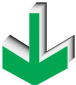 1982-1992
Кашкарев Валерий Михайлович 
Кухтина Наталья Викторовна
Коноваленко Павел Сергеевич 
Колмаков Андрей Иванович
Костылев Евгений Николаевич
Киреева Елена Владимировна
Краснояров Сергей Николаевич 
Лелекова Инга Владимировна 
Курикалов Павел Николаевич 
Люфахуан Ирина Анатольевна
Люфахуан Валерий Матвеевич
Любимов Александр Иванович
Мартыненкова Нина Владимировна
Ненаших Елена Витальевна
Николаев Вячеслав Александрович
Распопов Павел Анатольевич
Смирнова Оксана Игоревна
Трошина Светлана Дмитриевна
Христолюбов Андрей Сергеевич
Чжан-Чун-Кин Владимир Геннадьевич
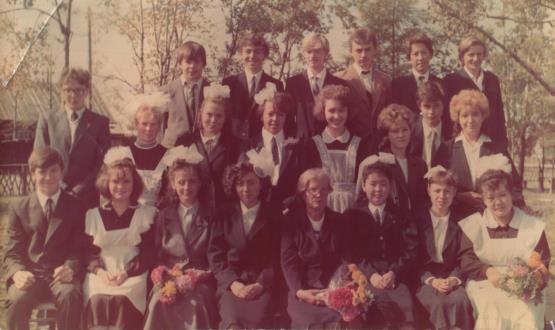 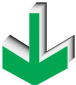 1983-1993
Агибалов Петр Борисович
Антошкин Александр Сергеевич 
Беркина Ольга Валерьевна
Бычкова Наталья Петровна
Бычковский Игорь Святославович
Голованов Иван Владимирович
Головков Валерий Григорьевич
Гончикова Оюна Дамдинжаповна
Грехов Сергей Сергеевич
Ибрагимов Сергей Иосифович
Кабанов Евгений Станиславович
Калекин Павел Иосифович
Люсимин Алексей Владимирович
Майорова Ирина Алексеевна
Мартыненков Сергей Владимирович
Матусевич Юлия Валерьевна
Павлов Вячеслав Валентинович
Попов Сергей Викторович
Сазонова Елена Андреевна
Свиридов Пётр Юрьевич 
Хамаганов Роман Олегович
Гулевич Виталий Вячеславович
Скосырский Петр Валерьевич
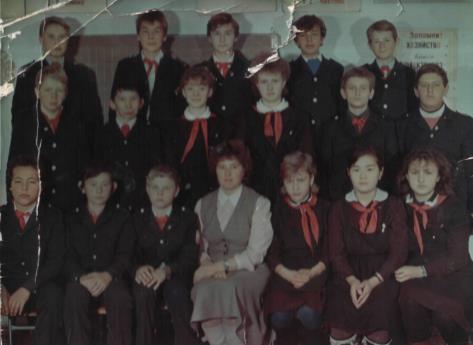 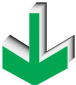 1983-1993
Напартэ Вячеслав Александрович
Пересада Вадим Дмитриевич
Павлова Надежда Николаевна
Рубан Петр Алексеевич
Семенов Григорий Валерьевич
Скареднева Наталья Викторовна
Суханов Андрей Викторович
Федоров Игорь Николаевич
Филиппова Оксана Евгеньевна
Чевтаева Валентина Юрьевна
Черепова Наталья Владимировна 
Чжан-Чун-Кин Александр Геннадьевич
Юрин Александр Иванович
Антипкина Валентина Михайловна 
Асатрян  Ашот Альбертович
Бодров Александр Николаевич
Бурнейко Андрей Юрьевич
Беспрозванных Михаил Игнатьевич 
Высоцкий Андрей Юрьевич
Горшков Михаил Юрьевич
Деревцов Сергей Анатольевич
Ёлшин Валерий  Александрович
Казанов Роман Анатольевич
Кузнецова Елена Дмитриевна
Максимов Иннокентий
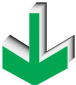 1984-1994
Баранова Ольга Евгеньевна
Белова Анна Александровна
Бугдаева Наталья Михайловна
Галентинов Андрей Александрович
Голяк Оксана Валерьевна
Грошев Владислав Георгиевич
Гончикова Гунсыма Дамдиновна
Грошева Оксана Владимировна
Глазков Сергей Анатольевич
Ефимов Александр Михайлович
Ёлшин Евгений Александрович
Коноваленко Владимир Сергеевич
Карпова Светлана Александровна
Костылева Оксана Николаевна
Малюта Андрей  Владимирович
Манзырев Максим Васильевич
Перфильев Михаил Александрович
Проскуряков Евгений Владимирович
Соболева Наталья Викторовна
Тихонова  Ольга Николаевна
Хамаганов Евгений Олегович
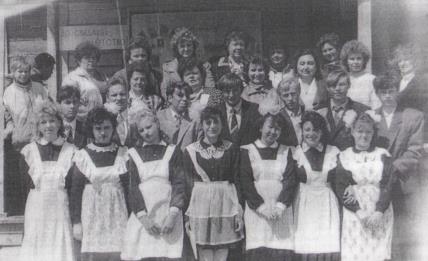 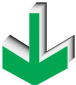 1985-1995
Агибалов Евгений Борисович
Аксенова Елена Юрьевна 
Акопян Ольга
Андронов Дмитрий Павлович
Андриевский Дмитрий Данович
Бурдинский Алексей Владимирович
Беспрозванных Вячеслав
Быкова Мария Владимировна
Белькова Людмила Дмитриевна
Верхушин Евгений Валерьевич
Вейт Ольга Александровна
Гершень Оксана  Сергеевна
Гануленко Евгений Николаевич
Галентинов Алексей Александрович
Голованова Дарья Николаевна
Голованова Елизавета Николаевна
Грошева Ольга Владимировна
Жигмитова Светлана
Зуева Светлана Викторовна
Иванова Елена Владимировна
Иванов Станислав Владимирович
Иванова Людмила
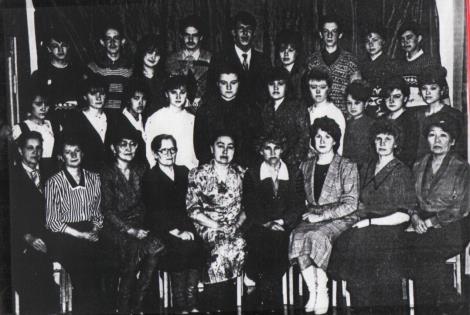 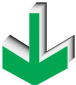 1985-1995
Казансю Максим Владимирович
Корнева Н
Коневин Сергей Иванович
Колодин Сергей Валерьевич
 Коптелова Зоя Михайловна
Краснояров Андрей Григорьевич
Люфахуан Евгения Андреевна
Луковкина Юлия Викторовна
Мязин Сергей
Меньшиков Павел Геннадьевич
Осипов Павел Николаевич
Прыгун Сергей Алексеевич
Пыжикова Евгения Михайловна
Сидоров Виктор Геннадьевич
Семко Ольга Владимировна
Топоров Владимир Николаевич
Шестакова Светлана
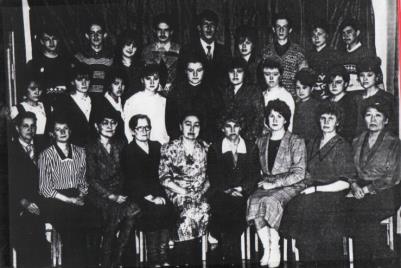 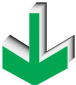 1986-1996
Баринов Роман
Бурдинский Алексей Владимирович
Говенько Елена Сергеевна
Жаркая Наталья Сергеевна
Жунёв Евгений Владимирович
Зверев Юрий Вячеславович
Ильцова Валентина Сергеевна
Калекина Ольга Иосифовна
Колодина Тамара Валерьевна 
Когуашвили Ольга Андреевна
Малюта Татьяна Владимировна
Молчевский Петр Викторович
Манжигеева Наталья Федоровна
Мисюркеев Владимир
Напарте
Помытов Антон Юрьевич
Прохорова Галина Павловна
Рубан
Самбуев Жаргал Дабаевич
Фатеева Любовь Михайловна
Франтенко Дмитрий Павлович
Щетинин Алексей Александрович
Чевтаева
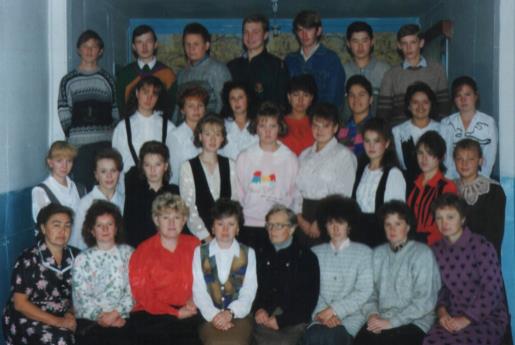 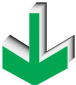 1986-1996
Арсунукаев Евгений Сайпудинович
Бородина Юлия Викторовна
Быкова Анна Владимировна
Галеева Людмила Валерьевна
Дзигунская Наталья Михайловна
Дюк Алексей Алексеевич
Иванова Мария Юрьевна
Коновалова Людмила Викторовна
Смирнова Татьяна Владимировна
Скосырская Наталья Владимировна
Соболева Таисия Александровна
Скосырский Геннадий  Анисимович
Тихонова Елена Николаевна
Федоткин Иван Владимирович 
Хамаганова Екатерина Сергеевна
Шергина Евгения Ивановна
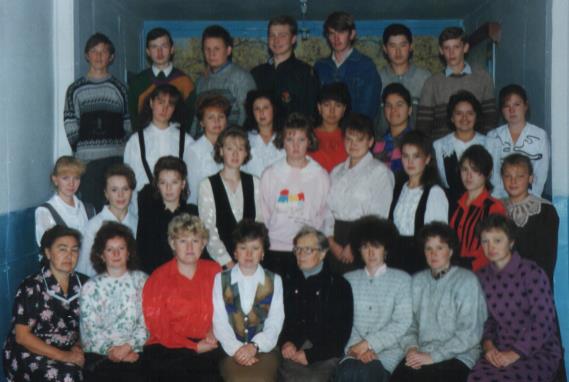 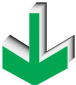 1987-1997
Зиганшина Елена Викторовна
Зеленова Юлия Сергеевна
Иванова Наталья Викторовна
Истомин Константин Павлович
Козулин Сергей Владимирович
Киреева Валентина Владимировна
Пензина Светлана Геннадьевна
Суханов Вячеслав Викторович
Скосырский Алексей Владимирович
Федорова Ольга Владимировна
Чжан-Чун-Кин Виктор Геннадьевич
Яценко Тамара Валерьевна
Яковлев Алексей Витальевич
Арсунукаев Станислав Сайпудинович
Бычков Василий Анатольевич
Брянская Татьяна Владимировна
Вейт Александр  Владимирович
Ведерникова Оксана Сергеевна
Воронина Татьяна Владимировна
Германова Любовь Геннадьевна
Глухих Дмитрий Алексеевич
Гончарук Елена Владимировна
Гращенкова Оксана Николаевна
Жунев Вячеслав Владимирович
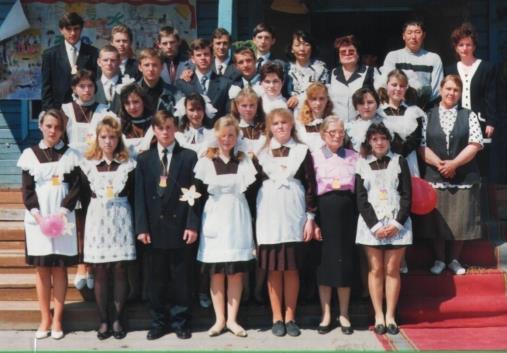 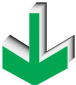 1988-1998
А
Баранова Олеся Юрьевна
Бельков Роман Александрович
Берсанов Роман Сергеевич
Бобков Максим Александрович
Гурьева Лидия Иосифовна
Галеев Александр Валерьевич
Юрин Виталий Алексеевич
Кашкарева Татьяна Михайловна
Курикша Антонида Федоровна
Манзырев Михаил Васильевич
Пешков Василий Иванович
Пугонина Татьяна Михайловна
Меньшиков Геннадий Викторович
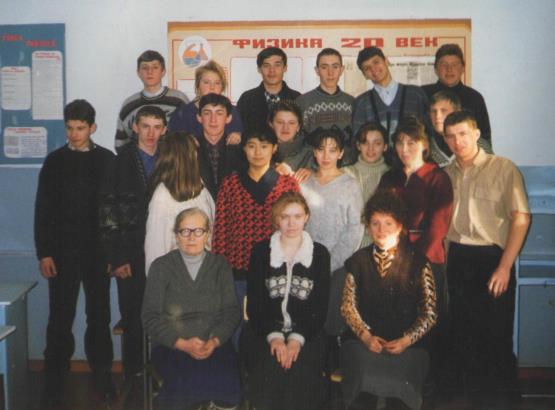 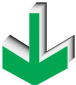 1988-1999
Апушникова Юлия Александровна
Вишнякова Лилия Валерьевна
Доржиева Евгения Юрьевна
Иванов Николай Петрович
Каюкова Ирина Борисовна
Козулин Николай Валерьевич
Козулина Юлия Валерьевна
Кухтина Ирина Валерьевна
Кухтина Алена Викторовна
Кухтина Анна Викторовна
Лелекова Дарья Владимировна
Личичан Наталья Анатольевна
Прохоров Владимир Викторович
Прохорова Татьяна Александровна
Самбуева Елена Дабаевна
Соболев Александр Валерьевич
Семенов Михаил Анатольевич
Скосырская Екатерина Валерьевна
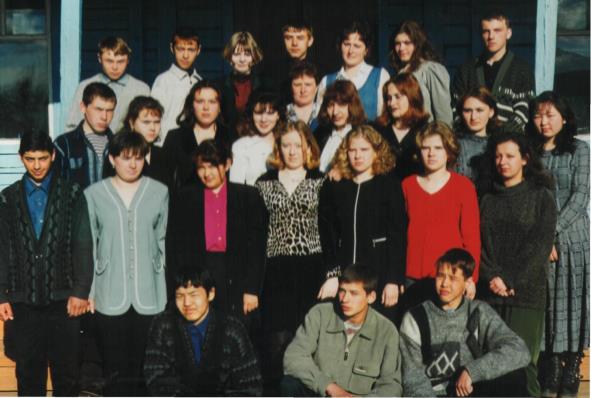 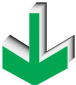 1988-1998
В
Андреев Александр Викторович
Белькова Олеся Сергеевна
Баракин Дмитрий Викторович
Беспрозванный Роман Игнатьевич
Вислобоков Роман Викторович
Григорьева Наталья Игоревна
Глухова Екатерина Владимировна
Каратаева Татьяна Сергеевна
Кальнин Дмитрий Леонидович
Кокорин Андрей Георгиевич
Коневин Виктор Владимирович
Лагерева Наталья Сергеевна
Петин Роман
Прохорова Евгения Павловна
Третьяков Николай Александрович
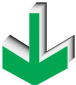 1989-1999
Асатрян Норайр
Буянтуева Аюна
Величкин Андрей
Германова Татьяна
Глазков Андрей 
Зайцева Наталья
Золотарёва Людмила
Корецкий Владимир
Люсимин Виктор
Прохоров Александр
Павлова Татьяна Александровна
Матусевич Алексей
Мартынов Александр
Петин Виктор
Прохоров Андрей
Ринчинова Татьяна
Стариков Вячеслав
Третьякова Ольга Антоновна
Утюжников Михаил
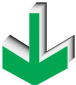 1989-1999
Бочкин Виталий Викторович
Бугдаев Василий Витальевич
Бурдинская Наталья Сергеевна
Гончарук Татьяна Владимировна
Горшкова Татьяна Юрьевна
Голованов Дмитрий Александрович
Григорьев Андрей Николаевич
Дацко Вера Михайловна
Зиганшина Ольга  Викторовна
Колмаков Дмитрий Владимирович
 Кван-Чен-Ван Михаил Николаевна
Меньшиков Дмитрий Геннадьевич
Митрофанова Олеся Владимировна
Натальин Дмитрий Александрович
Некипелов Сергей Анатольевич
Перфильева Снежана Александровна
Прохорова Екатерина Павловна
Пинигин Василий Владимирович
Ринчинова Валентина
Скосырский Александр Сергеевич
Туголуков Сергей Валерьевич
Федоров  Вячеслав Сергеевич
Черкинский Анатолий Андреевич
Черкинский Иван Сергеевич
Шульгин А
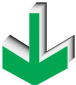 1999-2000
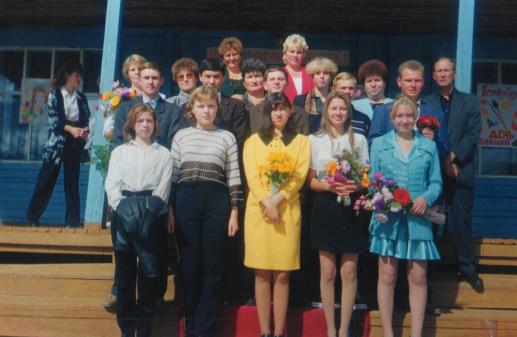 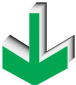 Золотые медалисты
Серебряные медалисты
Медалисты
Серебряные медалисты XXI века
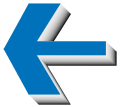 Золотые медалисты
Окончили Маловскую восьмилетнюю школу

Жанфу Галина – 1963 год (БСШ – Золотая медаль)
Капитонова Галина – 1963 год (БСШ – Золотая медаль)
Колобова Наталья – 1965 год (БСШ – Золотая медаль)
Герасимчук Нина – 1966 год (БСШ – Серебряная медаль)
Панова Татьяна – 1970 год (БСШ – Золотая медаль)
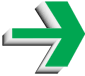 Золотые медалисты школы
Степанов Валерий 2003
Кузбасский государственный университет
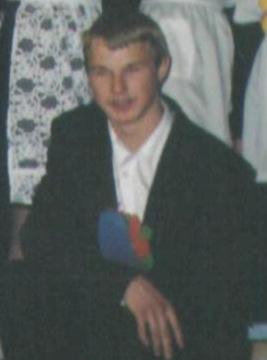 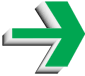 Золотые медалисты школы
Бердникова Марина 
2004 
Восточно-Сибирский Государственный Технологический университет
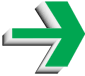 Золотые медалисты школы
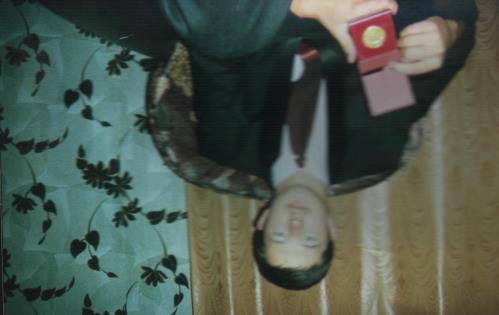 Алексеев Денис 2002 Байкальский государственный университет экономики и права
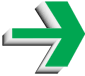 Золотые медалисты школы
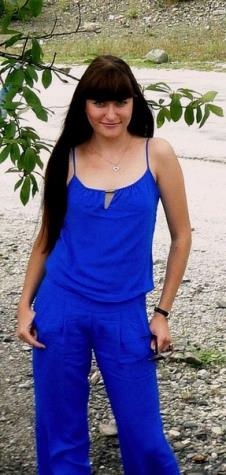 Проскурякова Галина 2008 
Томский государственный университет
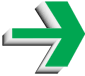 Золотые медалисты школы
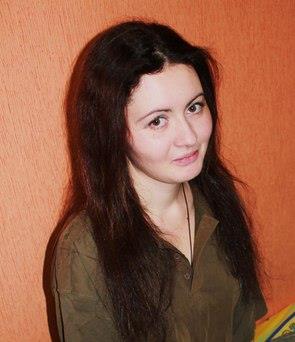 Бахманова Маша 2010 Иркутский государственный технический университет
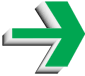 Золотые медалисты школы
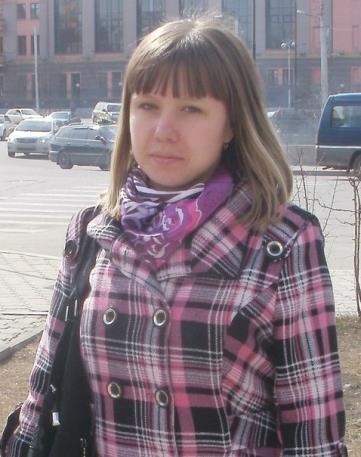 Ларионова Анастасия 2011 
Иркутский государственный университет путей сообщения
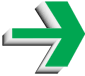 Золотые медалисты школы
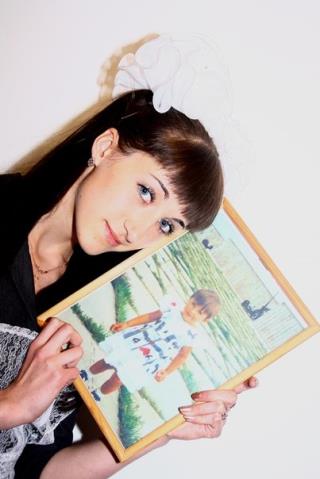 Коптелова Наталья 2012 
Восточно-Сибирский технологический государственный университет
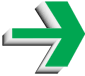 Серебряные медалисты
Серебряные медалисты школы
1982 - 2000 г.г.
Маханов Андрей 1987 (Читинский политехнический университет)
Белов Сергей 1987 (Иркутский институт иностранных языков)
Смирнова Оксана 1988 (Бурятский государственный университет )
Вишняков Владислав 1989 (Восточно-Сибирский технологический институт)
Люфахуан Марина 1990 (Иркутский техникум торговли)
Иванов Олег 1990 (Читинский политехнический институт)
Смирнова Анастасия 1991 (Бурятский государственный институт)
Коновалова Екатерина 1991 (Иркутская государственная академия) 
Тихонова Ольга 1994 (Читинский медицинский институт)
Иванов Станислав 1995 (Орловский государственный политехнический институт )
Пыжикова Евгения 1995 (Бурятский государственный педагогический университет)
Аксенова Елена 1995 (Бурятский государственный педагогический институт)
Григорьева Наталья 1998 (Читинский государственный университет. Забайкальский институт предпринимательства  )
Гурьева Лидия 1998 (Бурятский государственный университет)
Вишнякова Лилия 1999 (Бурятский государственный университет)
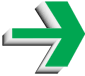 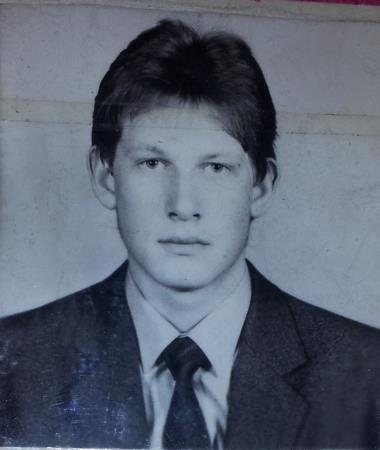 Маханов Андрей 1987 Читинский политехнический университет
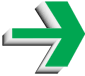 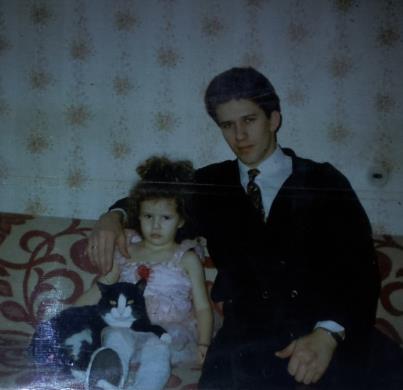 Белов Сергей 1987 Иркутский институт иностранных языков
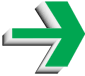 Серебряные медалисты школы
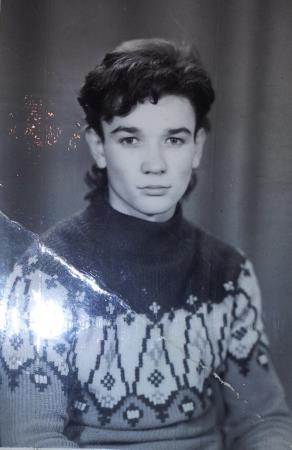 Вишняков Владислав 1989 
Восточно-Сибирский технологический институт
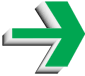 Серебряные медалисты школы
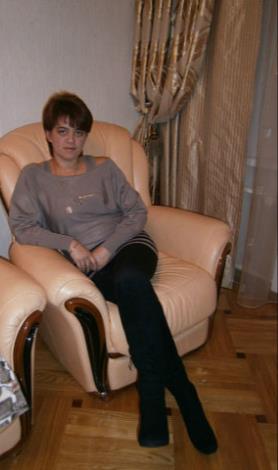 Люфахуан Марина 1990 Иркутский техникум торговли
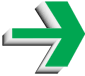 Серебряные медалисты школы
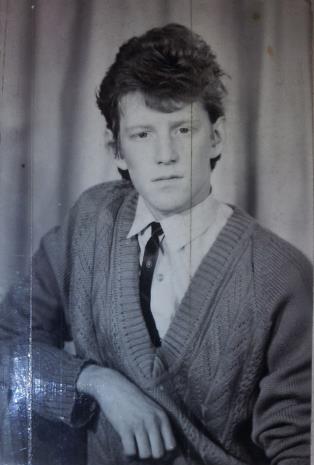 Иванов Олег 1990 Читинский политехнический институт
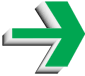 Серебряные медалисты школы
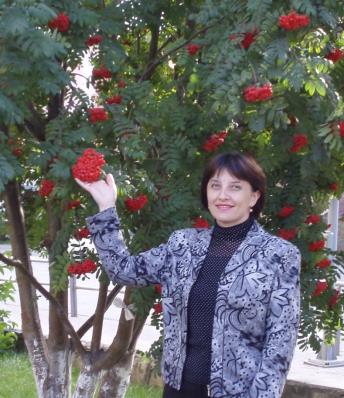 Коновалова Екатерина 1991 
Иркутская государственная экономическая академия
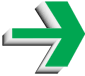 Серебряные медалисты школы
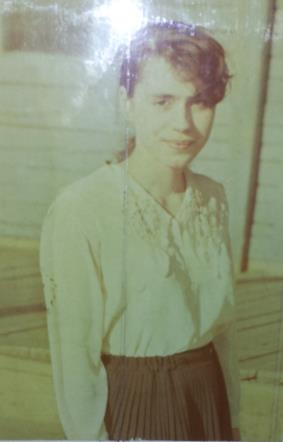 Тихонова Ольга 1994 Читинский медицинский институт
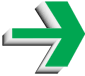 Серебряные медалисты школы
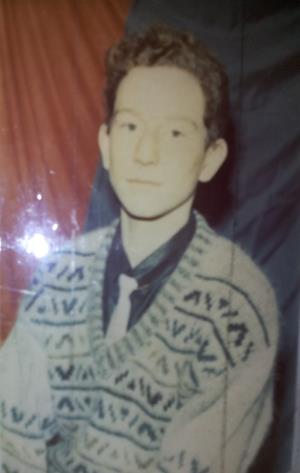 Иванов Станислав 1995 Орловский государственный политехнический институт
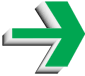 Пыжикова Евгения 1995 
Бурятский государственный университет
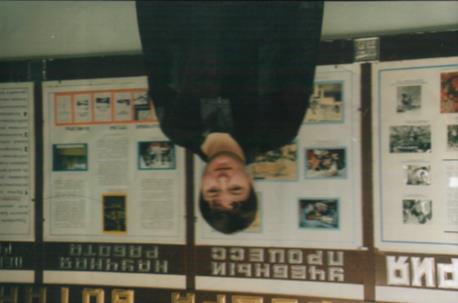 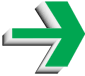 Серебряные медалисты школы
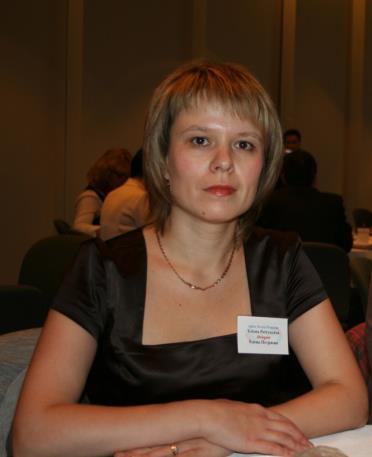 Аксенова Елена 1995 Бурятский государственный университет
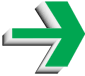 Григорьева Наталья 1998 Читинский государственный университет. Забайкальский институт предпринимательства
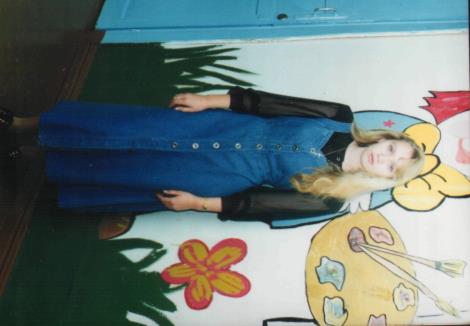 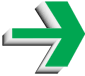 Серебряные медалисты школы
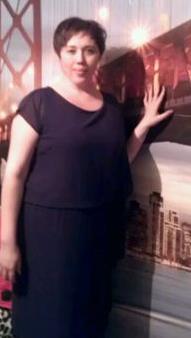 Гурьева Лидия 1998 Бурятский государственный 
университет
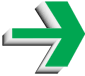 Серебряные медалисты школы
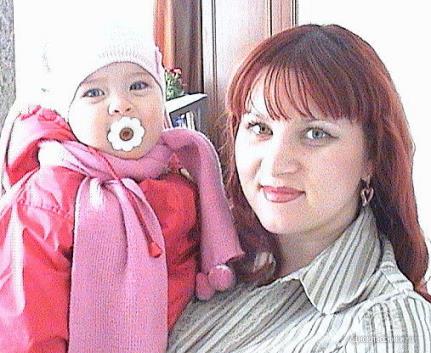 Вишнякова Лилия 1999 Бурятский государственный университет
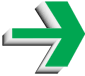 Серебряные медалисты
XXI века
Серебряные медалисты школы
Бугдаева Мария 2001 (Бурятский государственный институт. Аспирантура)
Зайцева Наталья 2004 (Читинский государственный университет)
Максимова Наталья 2004 (Бурятский государственный институт)
Григорьева Алена 2005 (Читинский государственный  университет)
Солоненко Наталья 2005 (Технологический университет)
Иванова Маргарита 2009 (Российская академиия народного хозяйства и государственной службы)
Утюжникова Екатерина 2009 (Является студенткой Читинского государственный  университета)
Гурина Александра 2009 (Является студенткой Санкт-Петербургского университета имени Герцена)
Троицкая Галина 2011 (Иркутский политехнический университет)
Бахманова Валентина 2012 (Читинский педагогический университет)
Васильцова Наталья 2012 (Читинская медицинская академия)
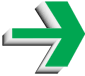 Серебряные медалисты школы
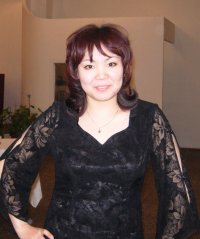 Бугдаева Мария 2001 Бурятский государственный университет. Аспирантура
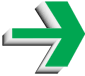 Серебряные медалисты школы
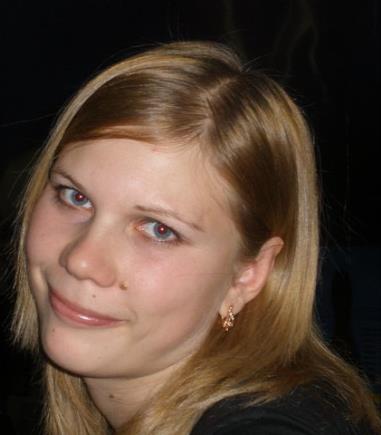 Максимова Наталья 2004 
Бурятский государственный институт
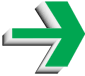 Серебряные медалисты школы
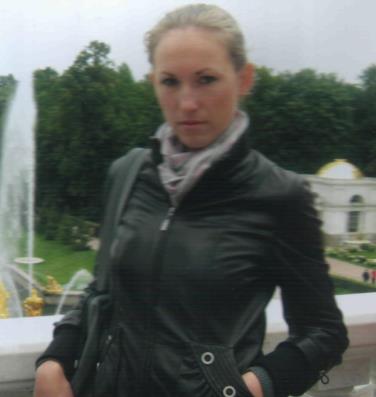 Солоненко Наталья 2005 
Технологический университет
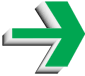 Серебряные медалисты школы
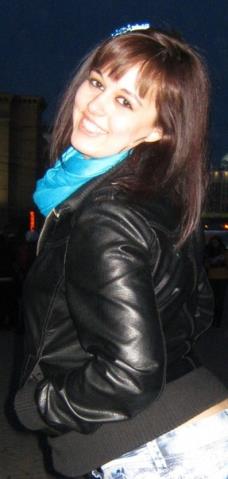 Иванова Маргарита 2009 студентка Российской академии 
народного хозяйства и 
государственной службы
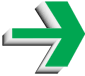 Серебряные медалисты школы
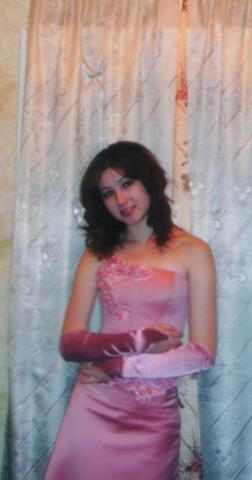 Утюжникова Екатерина 2009 студентка Читинского государственный  университета
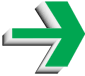 Серебряные медалисты школы
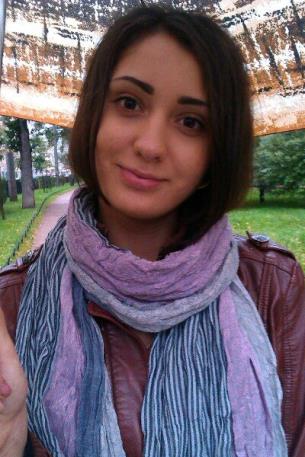 Гурина Александра 2009 студентка 
Санкт-Петербургского университета имени Герцена
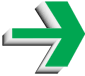 Серебряные медалисты школы
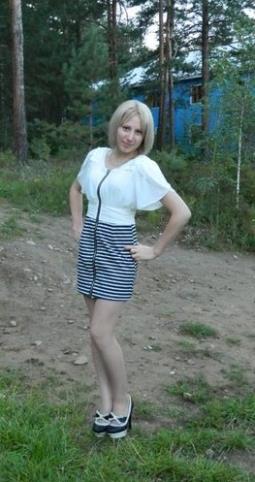 Троицкая Галина 2011 студентка Иркутского политехнического университета
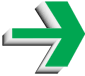 Серебряные медалисты школы
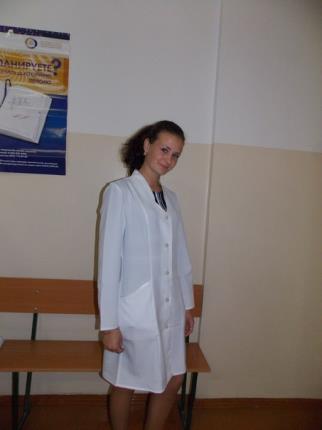 Васильцова Наталья 2012 
студентка Читинской медицинской академии
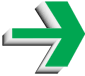 Литературная страничка
Люди науки 
и образования
Художники
Гордость школы
Воины-интернационалисты
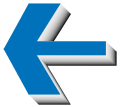 Литературная страничка
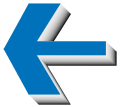 Козулин Евгений Леонидович
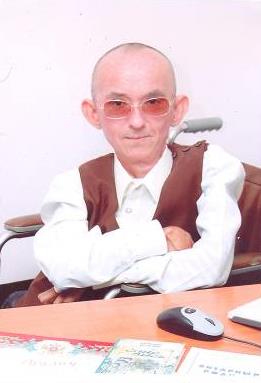 Поэт и журналист. 
«Пролететь пусть искоркой в Космосе, оставить свой след на Земле», - вот как видит смысл жизни 
Евгений Козулин.
Его поэзия – это исповедь современного человека, отклик на наиболее важные события действительности, лирические раздумья.
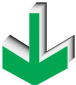 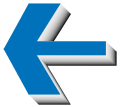 Проскуряков Владимир  Леонидович
Более полувека живет в Баунтовском районе.
В течение последних 12 лет занимается писательским трудом: 
2007 – «Золотой старательский Баунт»
2010 – «Люди золотого Баунта»
2012 – «Баунт – золотой олений край»
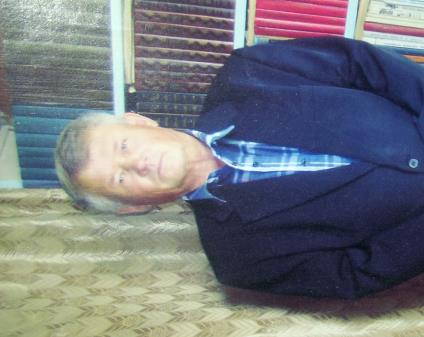 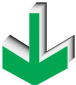 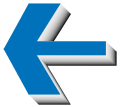 Александр Петрович Зотов
"...Мне кажется, что горы вкруг
Губами ветра век за веком
Мне говорят - ты суть земли
Будь настоящим человеком."
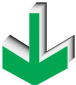 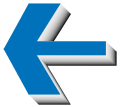 Михина Анастасия
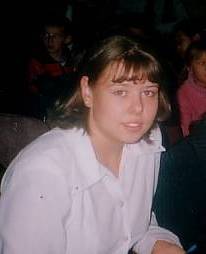 Студентка 4 курса НИ Иркутского Государственного Технологического Университета
…Я ж девчонка скромная
Лишь хочу, чтоб среди всех
Стала она лучшая,
Чтоб для каждого ребенка
Стала она нужная.
И идут ребята в школу
С радостью, с желанием,
А она окружит их
Заботой и вниманием.
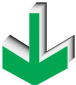 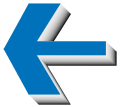 Художники
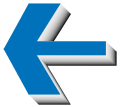 Коренев Сергей Ананьевич
Член Союза художников России
Родился в 1953 году в п. Тугокочен Читинской области. Закончил в 1968 году Маловскую восьмилетнюю школу. С 1970 по 1975гг. учился в Иркутском  училище искусств на декоративном отделении. С 1978 года работает в Иркутских  зональных творческо-производительных мастерских. Член Союза художников России с 1987 года.
Участвовал в выставках, областных и зональных: Москва  1980г., 1984г..В зарубежных выставках: Финляндия 1990 г..Произведения находятся в  Иркутском областном музее и в частных коллекциях Финляндии и Германии.
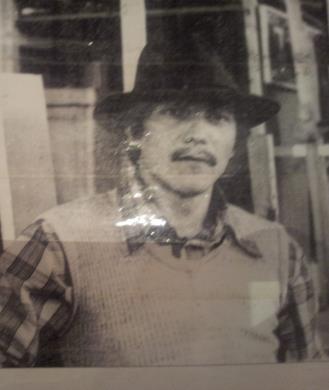 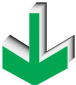 Люди науки 
и образования
Личичан Олег Петрович
Директор юридического института Иркутского Государственного университета.
Кандидат юридических наук, доцент кафедры конституционного права Юридического института ИГУ.
Личичан О.П. 1960 года рождения, постоянно проживает в г.Иркутске; женат, имеет дочь и сына.
Сентябрь 1981-август 1986 года - студент юридического факультета ИГУ
Август 1986 –июнь 1991 год- Преподаватель кафедры государственного  права и советского строительства Иркутского государственного университета им. А.А. Жданова
Июнь1991- сентябрь 1992 год- Старший преподаватель кафедры государственного права юридического факультета ИГУ.
Сентябрь 1991-декабрь 1992- Старший преподаватель кафедры конституционного  права юридического факультета ИГУ.
Декабрь 1991-Апрель1998 год- Доцент кафедры конституционного права юридического факультета ИГУ.
Апрель1998- сентябрь 1998 год- Декан юридического факультета ИГУ.
Сентябрь 1998 год - по настоящее время –Директор Юридического  института Иркутского государственного университета им.Жданова
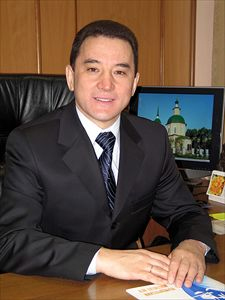 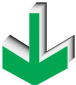 Пыжикова Евгения Михайловна
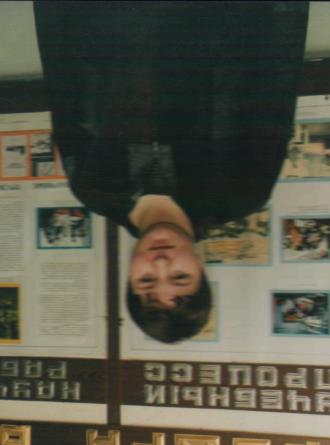 Кандидат биологических наук, доцент, заведующая отделом аспирантуры и докторантуры Бурятского государственного университета.
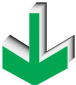 Петряева (Аксенова) Елена Юрьевна
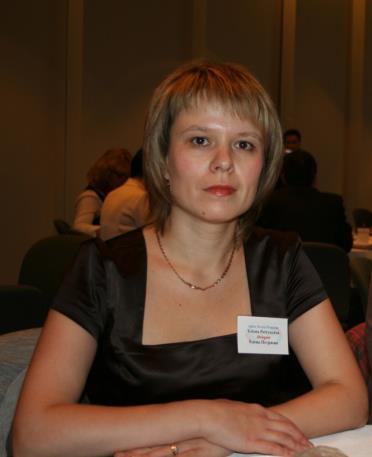 Кандидат педагогических наук, федеральный эксперт по мониторингу института проблем образовательной политики «Эврика» г.Москва.
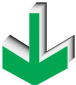 Воины-интернационалисты
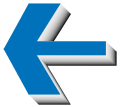 Третьяков Николай Васильевич 
Полковник ВВС России
Родился в 1953 году в посёлке Ципикан. Закончил Маловскую восьмилетнюю школу  в 1968 году и Багдаринскую среднюю школу в 1970 году. Затем поступил в Качинское летное высшее военное училище. Туда он поступил с первой попытки: помогла хорошая теоретическая и  физическая подготовка. После выпуска из училища был истребительный полк. И опять напряжённая учёба в классе, на тренажёре, в небе. И вот новая должность – командир звена. Николай Васильевич сумел стать для молодых лётчиков настоящим наставником.
Майор Третьяков награждён орденом Красной Звезды за оказание интернациональной помощи Демократической Республике Афганистан, служил в Германии. Ушёл в отставку в звании полковника.
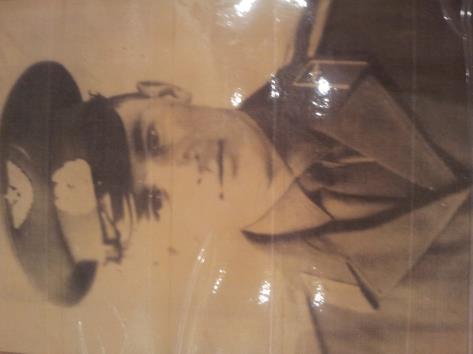 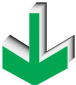 Федоров Юрий Владимирович.
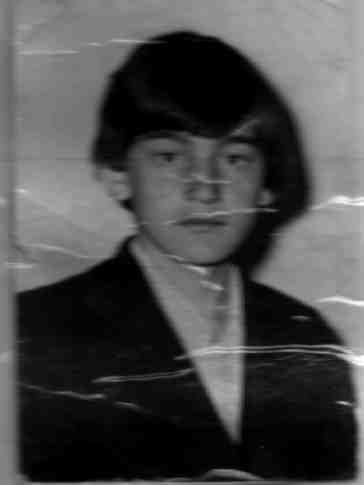 Выпускник Маловской средней школы 1984 г. В 1985 году был призван в ряды советской армии. Нелегок был ратный труд молодого воина, после учебы служба в десантных войсках в Афганистане. Участвовал в жестоком бою – сутки 19 советских воинов против 50 хорошо вооруженных душманов. Юрий за этот бой получил свою первую награду: медаль за отвагу. Он и его боевые товарищи с честью выполнили свой интернациональный долг.
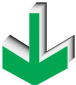 Родился 30 июля 1960 года. В 1967 году пошел в 1 класс, 1968 году Алексею сделали тяжелую операцию. Первый класс закончил в Иркутске, где лежал в больнице после операции. Второй класс заканчивал в домашних условиях. Задания приносили домой одноклассники Елшина Лена и Калекина Тамара. Первой учительницей была Понамарева – Баранова Екатерина Ивановна, которая часто приходила домой к Алеше проверяла домашнее задание. Восьмой класс закончил в Маловской восьмилетней школе, а среднюю в Багдаринской школе. После окончания школы закончил курсы водителя. В 1979 году был призван в ряды Советской Армии. Служил в Читинской области, а затем направлен служить в Афганистан .В 1980, участвуя в военных действиях, был ранен. В 1981 году вернулся из Афганистана, достойно выполнив воинский – интернациональный долг. Работал в Ципиканском прииске водителем до 1990 года. Скоропостижно умер.
Смирнов Алексей Максимович
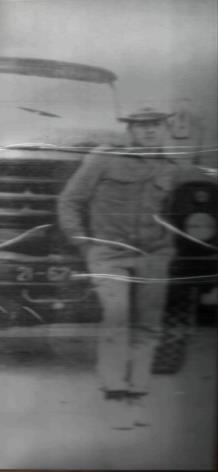 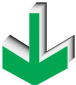 Козулин Виталий Николаевич.

Учился в Маловской средней школе.В 1995 году окончил девять классов. Поступил в Читинский горный техникум. В 1999 году окончил техникум по специальности горный мастер. Призван в ряды Вооруженных сил России. Сначала был в учебной части в Ростове-на-Дону. После окончания учебной части перебросили в другую часть, которая находилась в городе Зеленокумске. Принимал участие в боевых действиях на территории Чеченской республики.
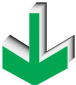 Черкинский Андрей Иванович
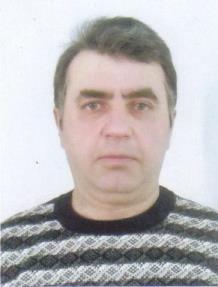 В 1982 году был призван в ряды 
Вооруженных сил СССР. Службу 
проходил в г. Чирчик Узбекской ССР
Через пять месяцев  был отправлен
 в Афгранистан. Воевал  в Кабуле, 
на границе с Пакистаном, освобождал 
 г. Мазари-Шариф. Домой вернулся в 
конце 1984 года.
Чернецкий Александр